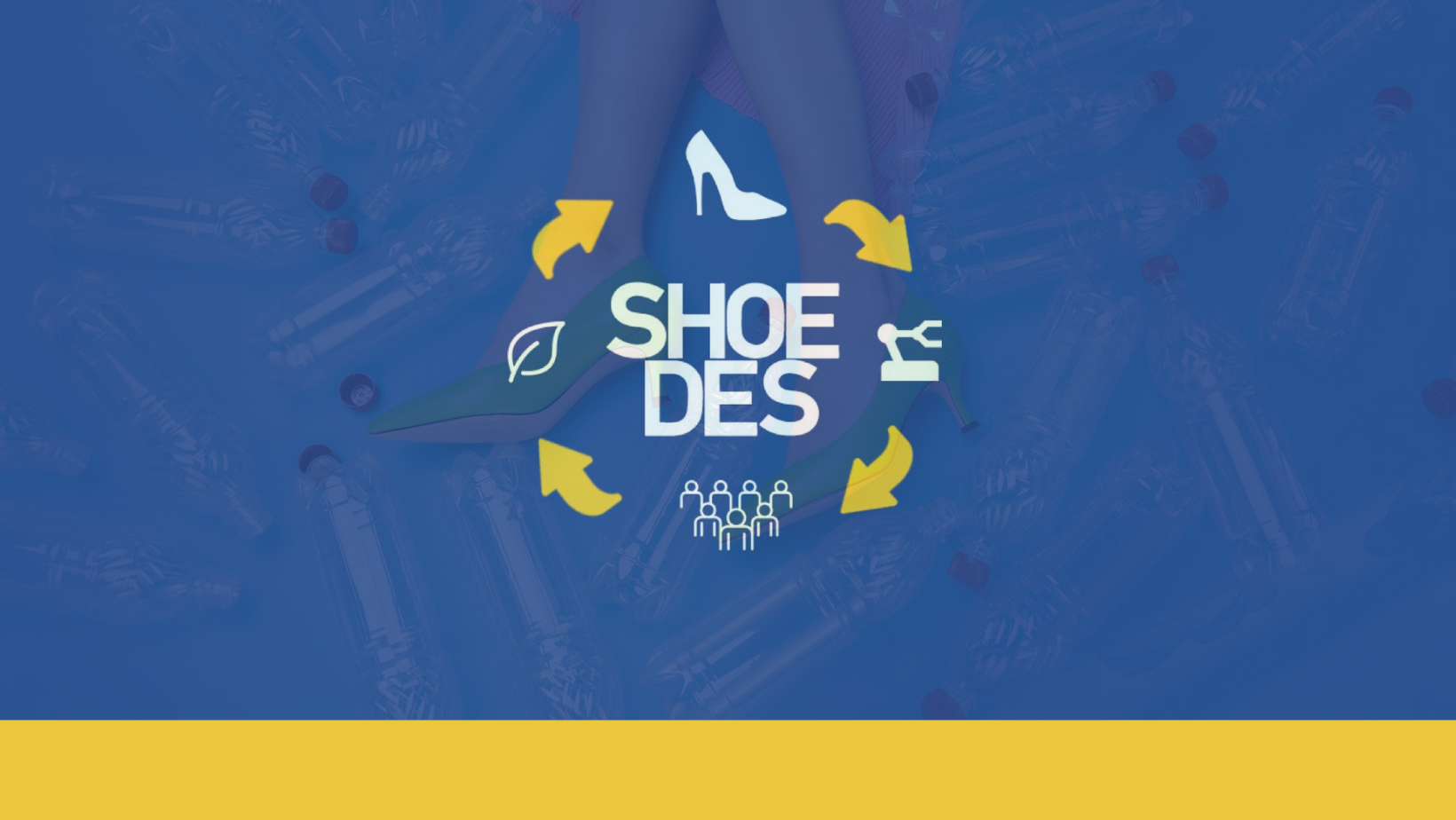 SHOEDES – Döngüsel ekonominin ortaya çıkan taleplerine uygun sürdürülebilir ürünler için yeni ayakkabı tasarımcısı nitelikleri
Proje numarası 2021-1-TR01-KA220-VET-000028186
ULO 3. DÖNGÜSEL EKONOMİ İÇİN AYAKKABI ÜRÜN TASARIMI
Ders 3.1
Eko-tasarım ve döngüsel ekonomi. Ayakkabıların son kullanım ömrü için tasarım: Geri Dönüşüm, Yeniden Kullanım ve Onarım
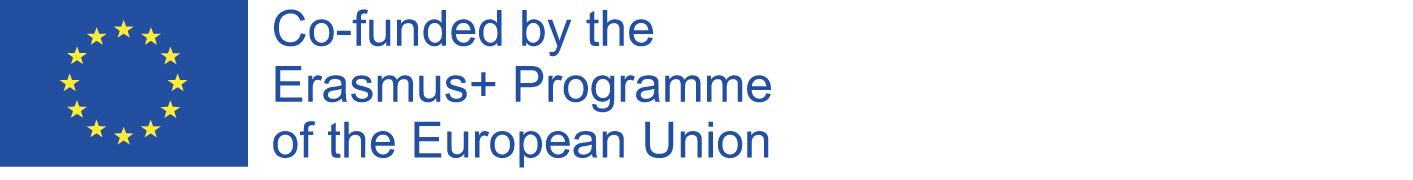 GELİŞTİRİCİ ORTAK: TUIASI - 
GHEORGHE ASACHI IASI TEKNIK ÜNIVERSITESI
[Speaker Notes: ULO 3: DÖNGÜSEL EKONOMI IÇIN AYAKKABI ÜRÜN TASARIMI.
Ders 3.1: Eko-tasarım ve döngüsel ekonomi]
İçerik
Giriş
Kavramları anlama
Eko-Tasarım için Yöntemler ve Araçlar
Tüketici Davranışı ve Ürün Yaşam Döngüsü Yönetimi
Kaynaklar
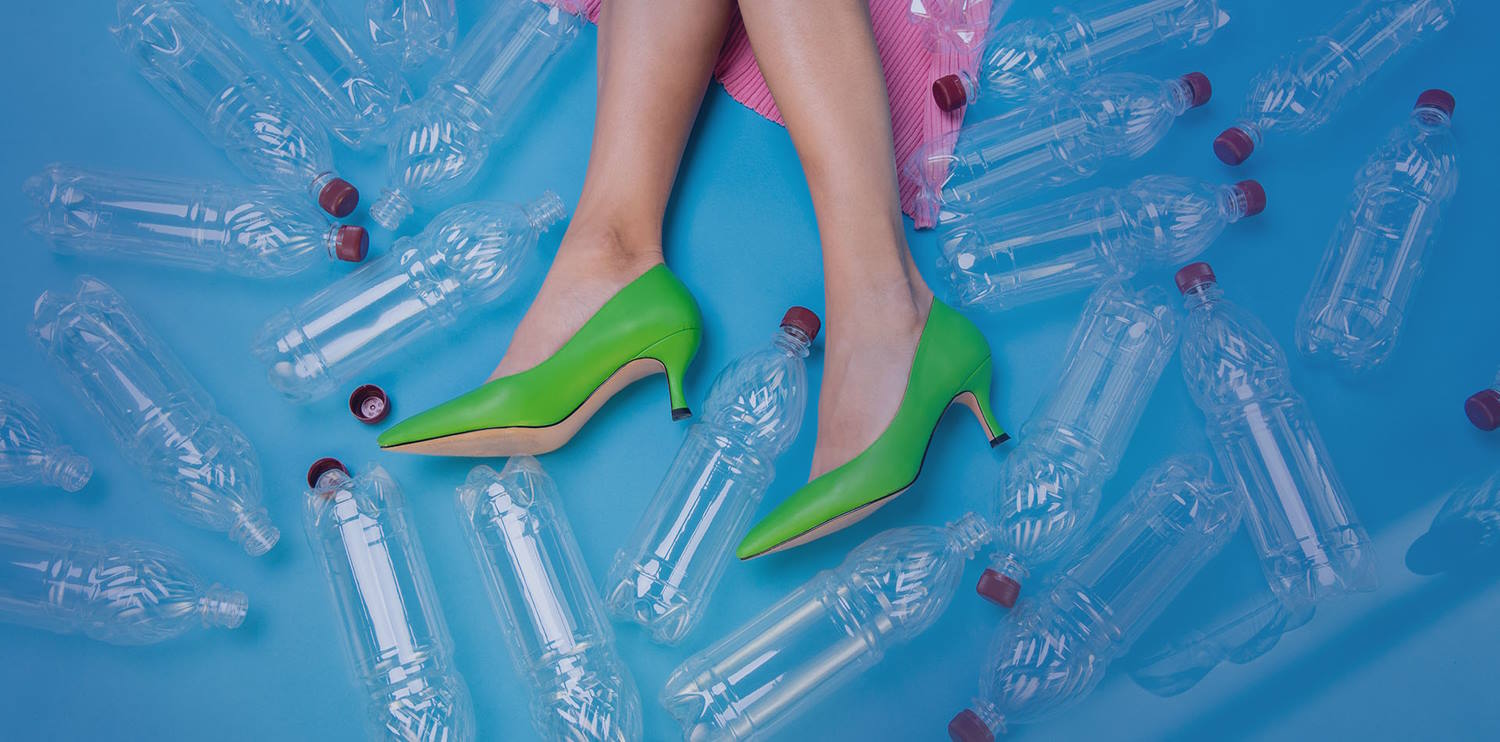 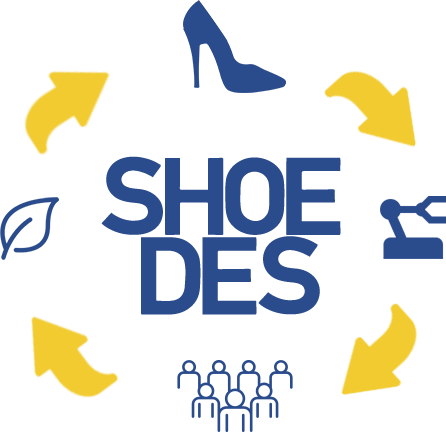 SHOEDES – Döngüsel ekonominin ortaya çıkan taleplerine uygun sürdürülebilir ürünler için yeni ayakkabı tasarımcısı nitelikleri
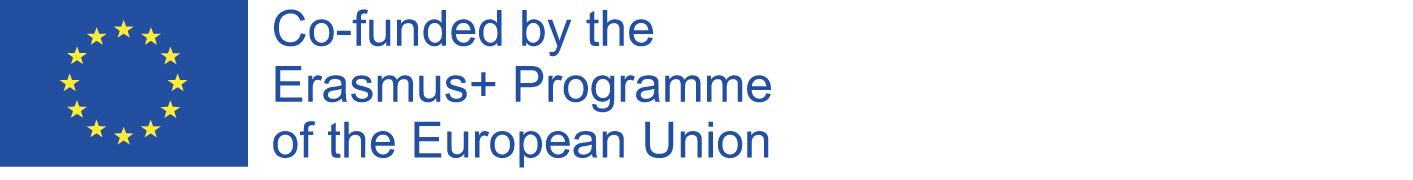 [Speaker Notes: Bu ders aşağıdaki gibi yapılandırılmıştır:
Giriş
Kavramları anlama
Eko-Tasarım için Yöntemler ve Araçlar
Tüketici Davranışı ve Ürün Yaşam Döngüsü Yönetimi
Kaynaklar]
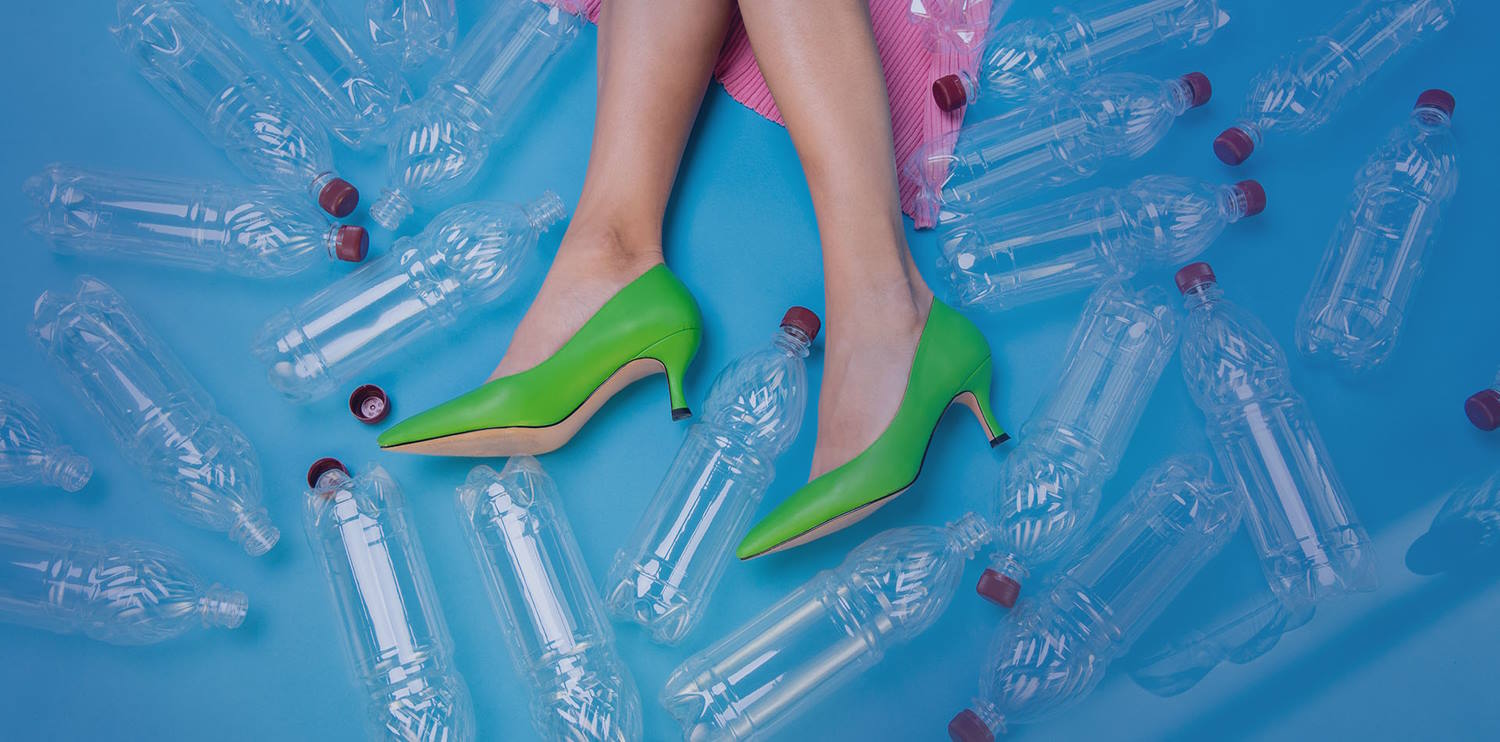 Sosyal ve bireysel tatmin
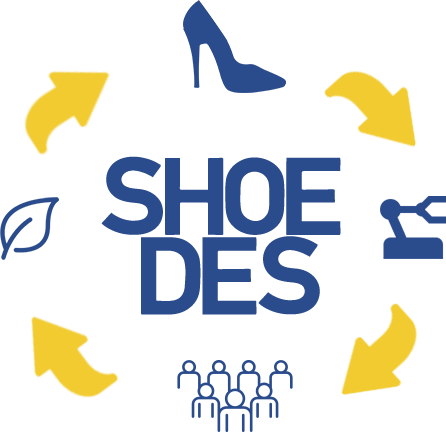 SHOEDES – Döngüsel ekonominin ortaya çıkan taleplerine uygun sürdürülebilir ürünler için yeni ayakkabı tasarımcısı nitelikleri
1. Giriş
Eko-Tasarım ve Döngüsel Ekonomi
İnovasyon ve Tasarım
Ekonomik ilerleme
Çevresel Sürdürülebilirlik
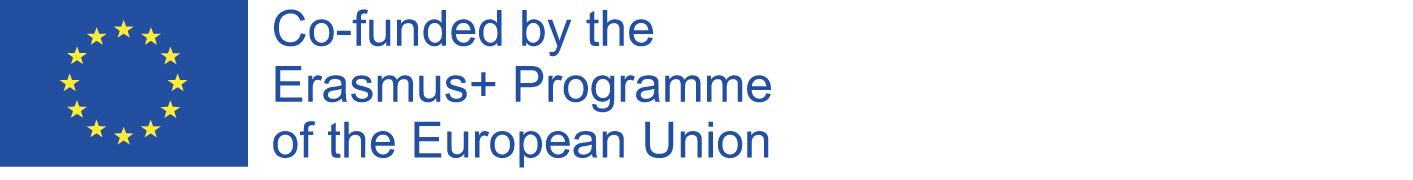 [Speaker Notes: Dünyanın en büyük ve en etkili endüstrilerinden biri olan ayakkabı endüstrisi, kaynak yoğun malzemelere ve üretim süreçlerine bağımlı olması nedeniyle çevre üzerinde derin bir etkiye sahiptir. Bu çevresel zorlukları ele almak ve sürdürülebilirliği teşvik etmek için eko-tasarım ve döngüsel ekonomi ilkelerini ayakkabı üretim döngüsüne dahil etmek çok önemlidir.]
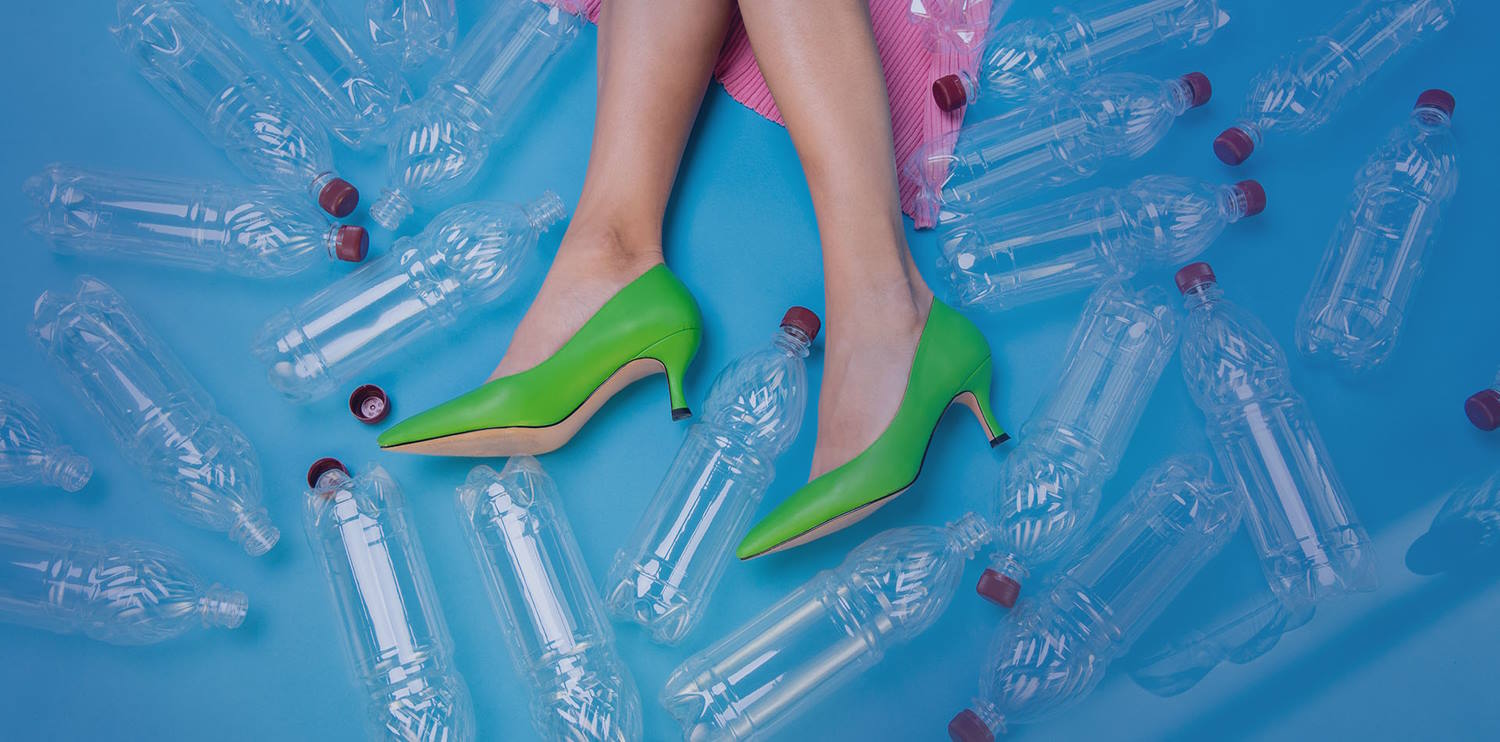 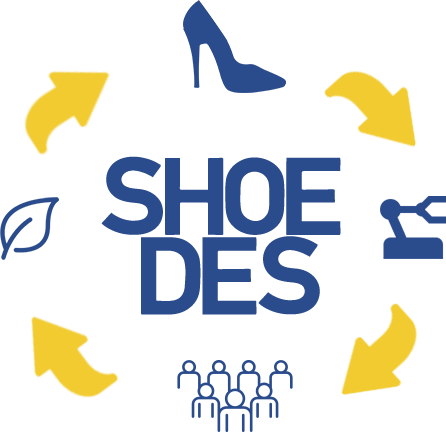 SHOEDES – Döngüsel ekonominin ortaya çıkan taleplerine uygun sürdürülebilir ürünler için yeni ayakkabı tasarımcısı nitelikleri
2. Kavramları anlama
2.1 Ayakkabılarda Eko-Tasarım
Ekolojik tasarım veya sürdürülebilir tasarım olarak da bilinen Eko-Tasarım, çevresel hususları ürün tasarımı ve geliştirme sürecinin her aşamasına entegre eden bir yaklaşımdır. Ayakkabı endüstrisinde eko-tasarım, ekolojik ayak izlerini azaltmak için ayakkabıların nasıl tasarlandığını, üretildiğini ve tüketildiğini yeniden düşünmek anlamına gelir. Önemli noktalar arasında Tasarım İlkeleri ve Ürün Yaşam Döngüsü yer alır.
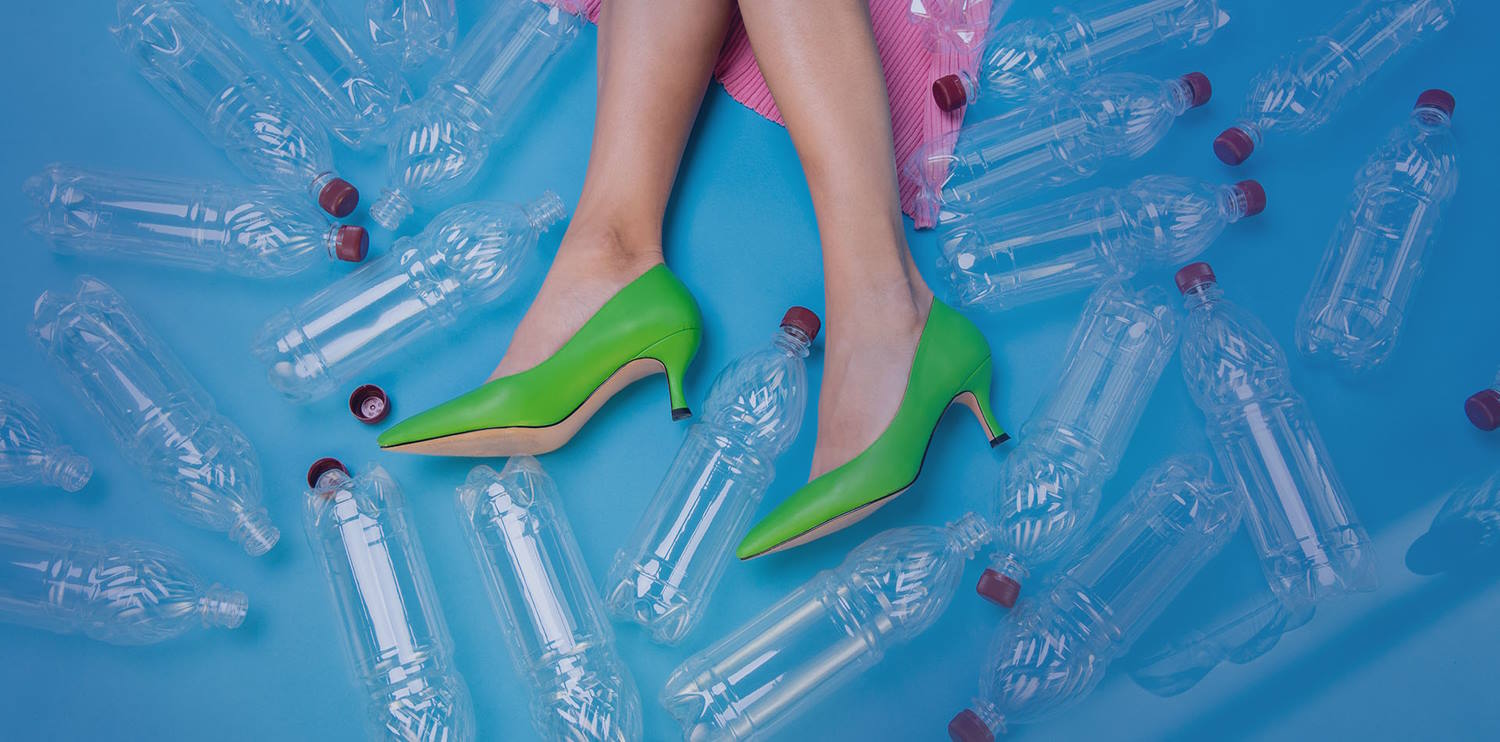 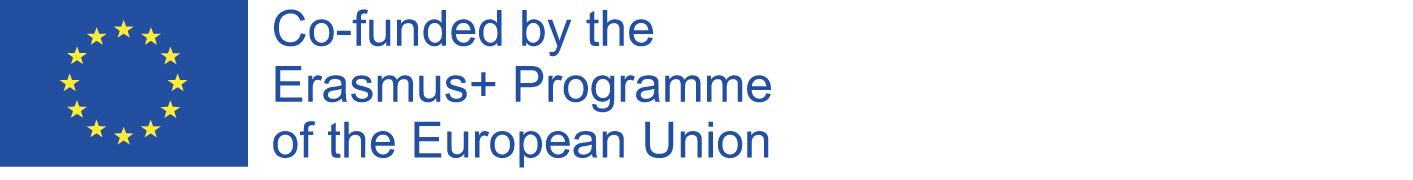 [Speaker Notes: 2.1 Ayakkabılarda Eko-Tasarım

Ekolojik tasarım veya sürdürülebilir tasarım olarak da bilinen Eko-Tasarım, çevresel hususları ürün tasarımı ve geliştirme sürecinin her aşamasına entegre eden bir yaklaşımdır. Ayakkabı endüstrisinde eko-tasarım, ekolojik ayak izlerini azaltmak için ayakkabıların nasıl tasarlandığını, üretildiğini ve tüketildiğini yeniden düşünmek anlamına gelir. Önemli noktalar şunları içerir:

Tasarım İlkeleri: Ayakkabılarda eko-tasarım, malzeme verimliliği, dayanıklılık, geri dönüştürülebilirlik ve tehlikeli maddelerin azaltılması gibi ilkeler tarafından yönlendirilir. Tasarımcılar sadece şık ve işlevsel değil, aynı zamanda çevreye karşı sorumlu ürünler yaratmayı hedefliyor.


Ürün Yaşam Döngüsü: Malzeme çıkarmadan bertarafa kadar bir ayakkabının tüm yaşam döngüsünü anlamak çok önemlidir. Eko-tasarımcılar, zararı en aza indirmek ve sürdürülebilirliği en üst düzeye çıkarmak için fırsatlar arayarak her aşamada çevresel etkiyi göz önünde bulundururlar.]
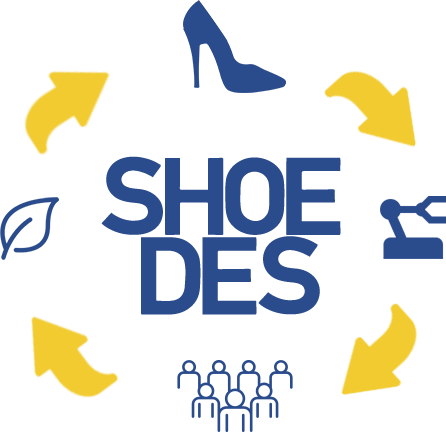 SHOEDES – Döngüsel ekonominin ortaya çıkan taleplerine uygun sürdürülebilir ürünler için yeni ayakkabı tasarımcısı nitelikleri
Tehlikeli maddelerin azaltılması
Geri dönüştürülebilirlik
Eko-Tasarım İlkeleri
Dayanıklılık
Malzeme verimliliği
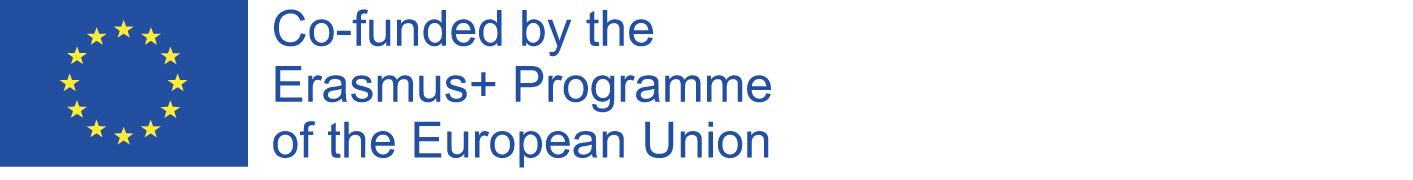 [Speaker Notes: Eko-tasarımcılar, sorumlu ve etik tedarikçilerden elde edilen geri dönüştürülmüş tekstiller, organik pamuk, doğal kauçuk ve deri gibi sürdürülebilir ve çevre dostu malzemelerin kullanımına öncelik verir. Bu malzemeler, geleneksel alternatiflere kıyasla daha düşük çevresel etkileri nedeniyle seçilmiştir. Ayrıca, kaynakları verimli kullanan ve çevreye duyarlı üretim tekniklerinin benimsenmesini teşvik ederler. Bu, malzeme israfını azaltan 3D baskı gibi teknolojileri veya üretim süreçlerini optimize eden yalın üretim ilkelerini içerebilir. Ayakkabılar, dayanıklılık ve uzun ömürlülük odaklı olarak tasarlanmıştır. Bu, ürünün daha uzun süre dayanmasını sağlayan, değiştirme sıklığını azaltan ve sonuç olarak atık oluşumunu azaltan malzemelerin ve yapım yöntemlerinin seçilmesini içerir.]
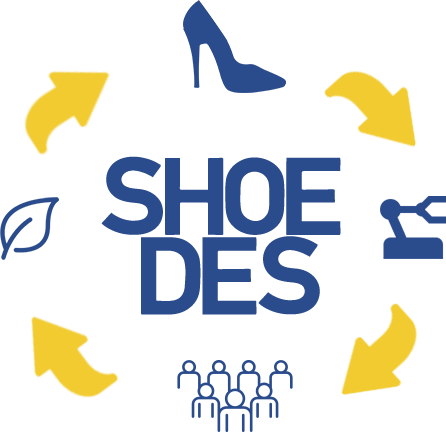 SHOEDES – Döngüsel ekonominin ortaya çıkan taleplerine uygun sürdürülebilir ürünler için yeni ayakkabı tasarımcısı nitelikleri
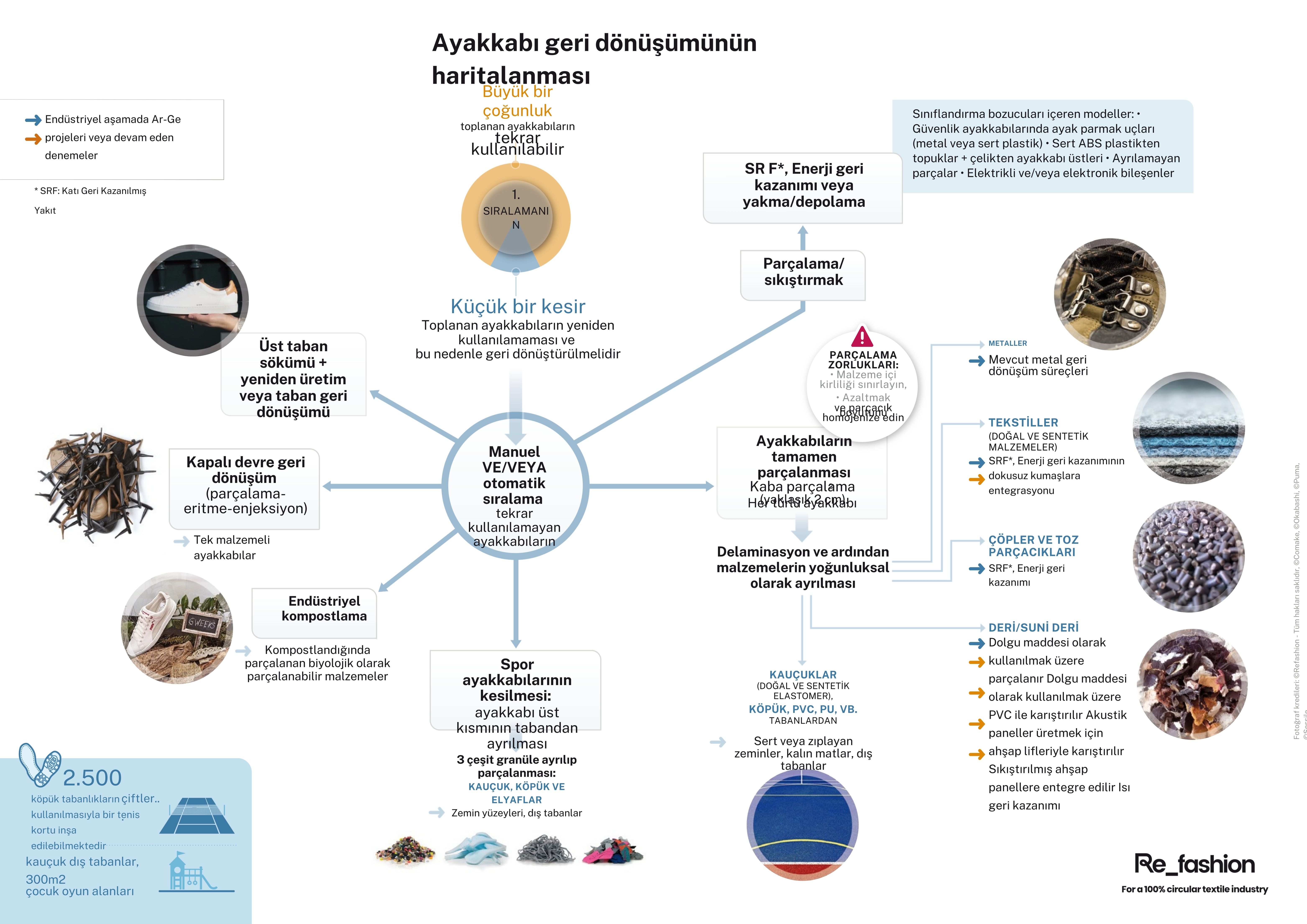 Ürün Yaşam Döngüsü
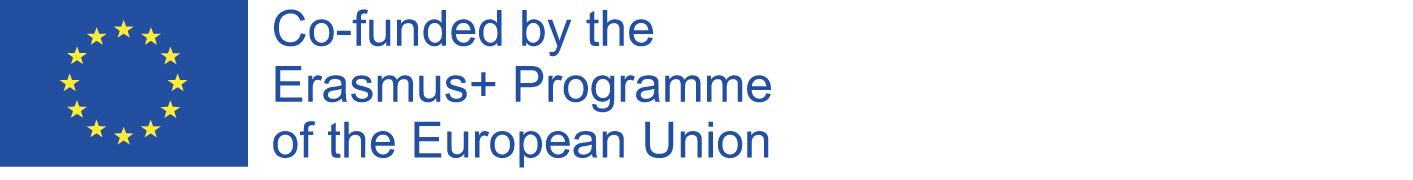 [Speaker Notes: Kaynak: https://refashion.fr/eco-design/sites/default/files/fichiers/Mapping-Footwear-Refashion_EN_3.pdf

Ekolojik tasarımlı ayakkabılar, kullanım ömrünün sonu göz önünde bulundurularak üretilmiştir. Tasarımcılar, bileşenlerin veya malzemelerin sökülmesini ve geri dönüştürülmesini kolaylaştıran, döngüsel bir ekonomiye katkıda bulunan ve aynı zamanda kullanım ömrünün sonunda ayakkabıları geri dönüştürme, yeniden kullanma veya ileri dönüştürme seçeneklerini keşfeden özellikler içerir. Zararlı kimyasallar ve maddeler üretim sürecinden en aza indirilir veya elimine edilir, böylece ayakkabının kullanıcılar için güvenli olması ve üretim ve bertaraf sırasında çevreye daha az zararlı olması sağlanır. Eko-tasarımla uğraşan markalar genellikle tüketicileri ürünlerinin çevresel etkileri konusunda eğiterek, sorumlu tüketimi ve kullanılmış ayakkabıların geri dönüştürülmesi veya bağışlanması gibi kullanım ömrü sonu yönetimini teşvik eder.]
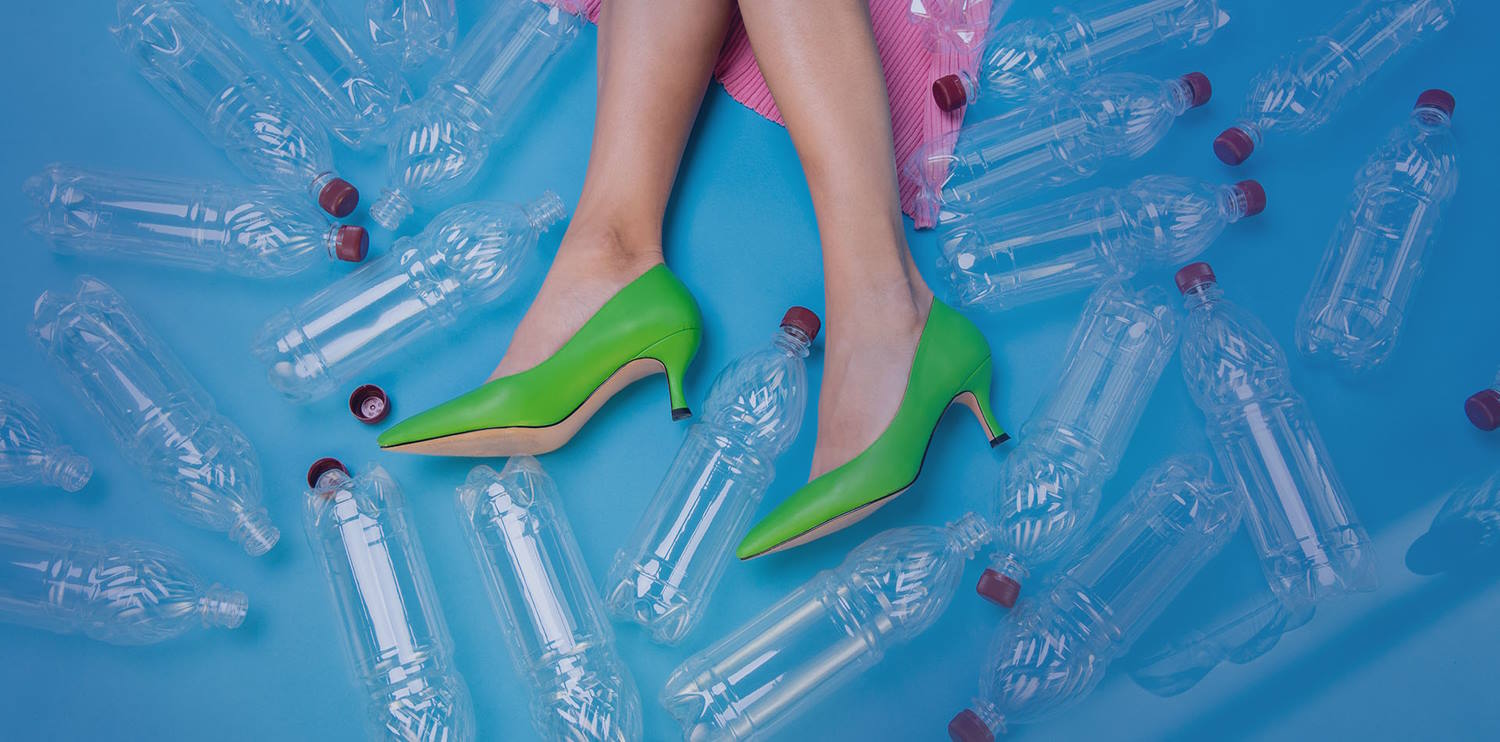 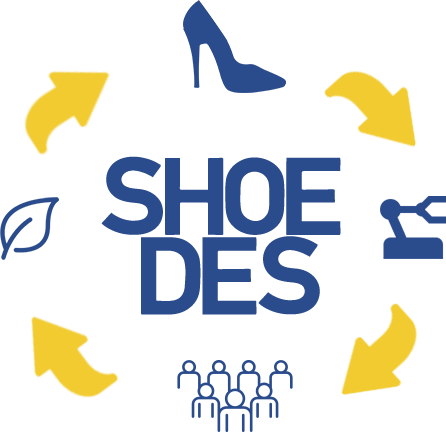 SHOEDES – Döngüsel ekonominin ortaya çıkan taleplerine uygun sürdürülebilir ürünler için yeni ayakkabı tasarımcısı nitelikleri
2.2 Ayakkabılarda Döngüsel Ekonomi
Döngüsel ekonomi, kaynakların mümkün olduğu kadar uzun süre kullanımda tutulduğu, atık ve kirliliğin en aza indirildiği rejeneratif bir modeldir. Ayakkabı endüstrisinde bu, geleneksel doğrusal yaklaşımdan (yap, kullan, at) Kaynak Koruma ve Kapalı Döngüler ile karakterize edilen dairesel bir yaklaşıma geçiş anlamına gelir.
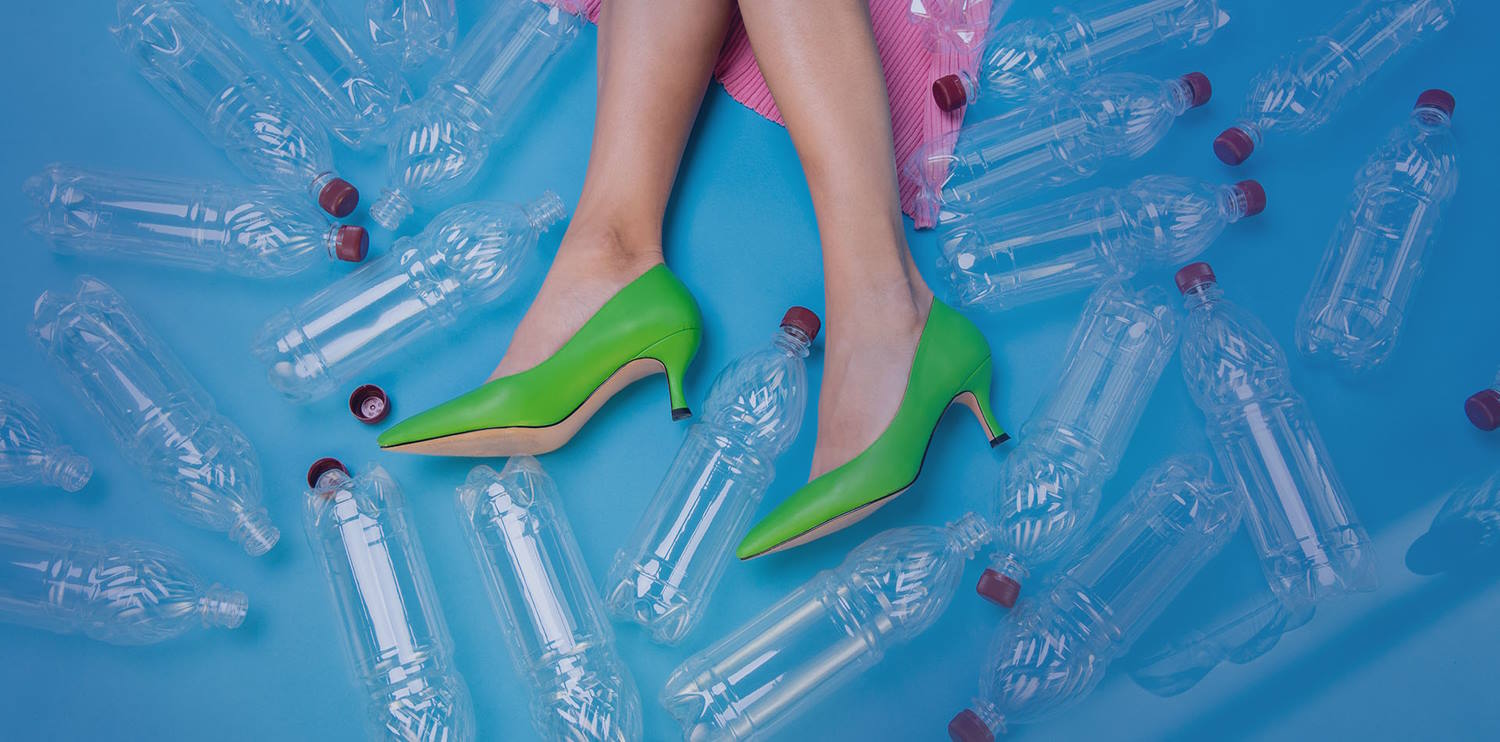 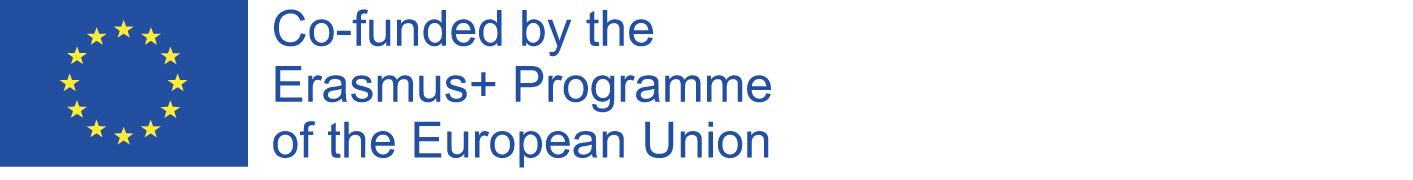 [Speaker Notes: 2.2 Ayakkabılarda Döngüsel Ekonomi
Döngüsel ekonomi, kaynakların mümkün olduğu kadar uzun süre kullanımda tutulduğu, atık ve kirliliğin en aza indirildiği rejeneratif bir modeldir. Ayakkabı endüstrisinde bu, geleneksel doğrusal yaklaşımdan (yap, kullan, at) dairesel bir yaklaşıma geçmek anlamına gelir ve aşağıdakilerle karakterize edilir:
Kaynakların Korunması: Döngüsel bir ekonomide, kaynakların korunmasına önem verilir. Ayakkabı şirketleri, kullanım ömürlerini uzatmak için ürün ve malzemeleri yeniden kullanmaya, yenilemeye, yeniden üretmeye ve geri dönüştürmeye çalışır.
Kapalı Döngüler: Kapalı döngü sistemler, eski ayakkabıları ve malzemeleri toplayıp yeniden kullanarak atıkları azaltmayı amaçlar. Bu malzemeler, bakir kaynaklara olan ihtiyacı azaltarak yeni ürünler üretmek için kullanılabilir.]
Kirlilik
Kimyasal Kullanımı
Ayakkabı üretiminde boya ve yapıştırıcılardan terbiye maddelerine kadar birçok kimyasal kullanılmaktadır. Bu kimyasalların uygun olmayan şekilde atılması su ve hava kirliliğine neden olabilir.
Atık Bertarafı
Ayakkabı üretimi, kesilmişler, kusurlu ürünler ve yıpranmış aletler dahil olmak üzere atık üretir. Bu atığı yönetmek, çevreye verilen zararı en aza indirmek için kritik öneme sahiptir.
Deri Üretimi
Ayakkabılarda yaygın olarak kullanılan bir malzeme olan deri, önemli miktarda su ve enerji gerektirir. Genellikle tabaklama işleminde kimyasalların kullanılmasını içerir ve bu da uygun şekilde yönetilmezse kirliliğe yol açabilir.
Kauçuk ve Plastik
Kauçuk ve plastik üretimi, özellikle sentetik varyantlar, sera gazı emisyonlarına katkıda bulunur ve geri dönüşümü zor olabilir.
Kaynak Tükenmesi
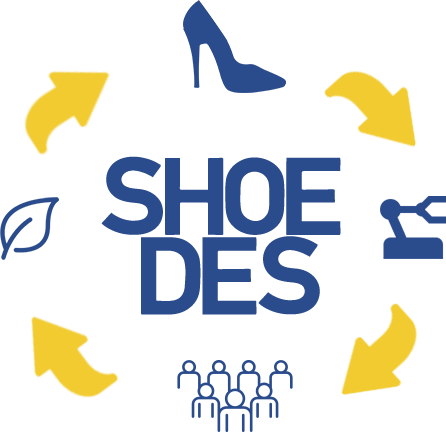 B
A
SHOEDES – Döngüsel ekonominin ortaya çıkan taleplerine uygun sürdürülebilir ürünler için yeni ayakkabı tasarımcısı nitelikleri
Ayakkabı Üretiminin Çevresel Etkileri
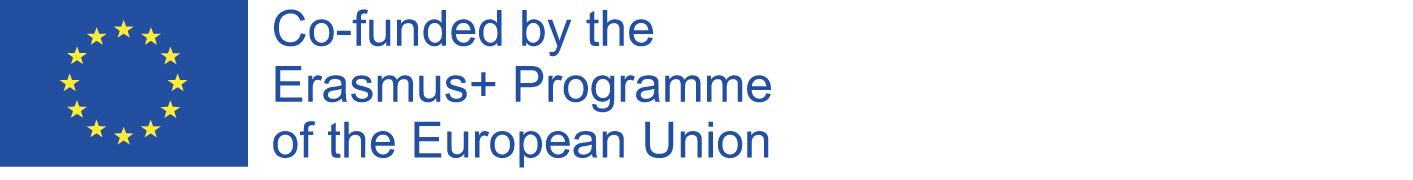 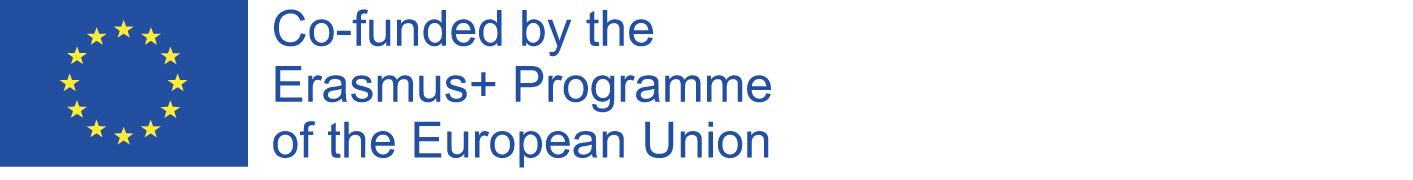 [Speaker Notes: Ayakkabı Üretiminin Çevresel Etkileri
A. Kaynak Tükenmesi
Ayakkabı endüstrisi, deri, kauçuk, sentetik malzemeler ve metaller dahil olmak üzere çeşitli kaynaklara dayanır. Burada, kaynakların tükenmesiyle ilişkili çevresel etkileri inceliyoruz:
Deri Üretimi: Ayakkabılarda yaygın olarak kullanılan bir malzeme olan deri, önemli miktarda su ve enerji gerektirir. Genellikle tabaklama işleminde kimyasalların kullanılmasını içerir ve bu da uygun şekilde yönetilmezse kirliliğe yol açabilir.
Kauçuk ve Plastik: Kauçuk ve plastik üretimi, özellikle sentetik varyantlar, sera gazı emisyonlarına katkıda bulunur ve geri dönüşümü zor olabilir.
B. Kirlilik
Ayakkabı üretimi, çevresel kirleticiler üreten çeşitli süreçleri içerir. Bu bölümde, kirliliğin boyutlarını keşfediyoruz:
Kimyasal Kullanım: Ayakkabı üretiminde boya ve yapıştırıcılardan terbiye maddelerine kadar birçok kimyasal madde kullanılmaktadır. Bu kimyasalların uygun olmayan şekilde atılması su ve hava kirliliğine neden olabilir.
Atık Bertarafı: Ayakkabı üretimi, kesilmişler, kusurlu ürünler ve yıpranmış aletler dahil olmak üzere atık üretir. Bu atığı yönetmek, çevreye verilen zararı en aza indirmek için kritik öneme sahiptir.]
Kaynak Yenilenmesi ve Verimliliği
Atık Önleme ve Azaltma
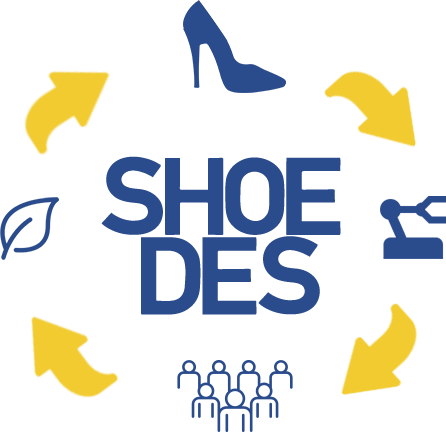 SHOEDES – Döngüsel ekonominin ortaya çıkan taleplerine uygun sürdürülebilir ürünler için yeni ayakkabı tasarımcısı nitelikleri
Uzun Vadeli Sürdürülebilirlik
Kapalı Devre Sistemler
Döngüsel ekonominin temel ilkeleri "azalt, yeniden kullan, geri dönüştür"dür. Bu, bakir kaynakların kullanımını azaltmak, ürünleri ve malzemeleri yeniden kullanmak ve kapalı döngü bir sistem oluşturmak için malzemeleri geri dönüştürmek anlamına gelir.
Döngüsel Ekonomi Modeli
Ürün Tasarımı
İnovasyon ve İşbirliği
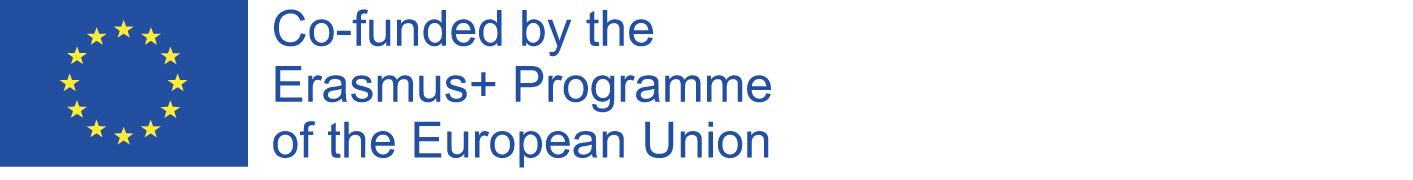 [Speaker Notes: Doğrusal Ekonomiden Temel Sapmalar:
 
Kaynak Verimliliği: Döngüsel bir ekonomide, kaynakları daha etkin kullanmaya ve çevreden daha az çıkarmaya odaklanarak kaynak verimliliğine güçlü bir vurgu yapılır.
Atık Azaltma: Döngüsel ekonomi modelleri, ürün ve malzemelerin yeniden kullanımını, onarımını ve geri dönüşümünü teşvik ederek atık azaltma ve atık önlemeye öncelik verir.
Ürün Tasarımı: Döngüsel ekonomi ilkeleri, ürün tasarımını etkileyerek dayanıklılığı, modülerliği ve yeniden kullanım ve geri dönüşüm için sökme kolaylığını teşvik eder.
Kapalı Döngü Sistemler: Döngüsel ekonomiler, ürünlerin ve malzemelerin sürekli olarak yeniden kullanıldığı, yeniden üretildiği veya geri dönüştürüldüğü kapalı döngü sistemler oluşturmayı amaçlar.
Ekonomik Dayanıklılık: Döngüsel ekonomiler, tedarik zincirlerini çeşitlendirerek ve kaynak bağımlılıklarını azaltarak, kaynak kıtlığı ve kesintiler karşısında ekonomik dayanıklılığı artırabilir.
Çevresel Yönetim: Döngüsel ekonomi modelleri, zararı en aza indirmeye ve ekosistemleri korumaya çalışarak ekonomik faaliyetlerin çevresel etkilerini dikkate alır.
İnovasyon ve İşbirliği: Döngüsel bir ekonomiye geçiş genellikle inovasyon, paydaşlar arasında işbirliği ve sürdürülebilirliğe öncelik veren yeni iş modelleri gerektirir.
Döngüsel ekonomi, geleneksel doğrusal ekonominin doğrusal "al, yap, at" yaklaşımından sürdürülebilirlik, kaynak verimliliği, atık azaltma ve uzun vadeli çevresel ve ekonomik faydalara odaklanan bir yaklaşıma geçişi temsil eder. Ekonomik ve çevresel zorluklara daha bütünsel ve yenileyici bir yaklaşım sunar.]
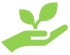 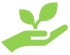 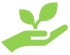 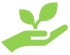 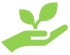 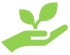 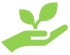 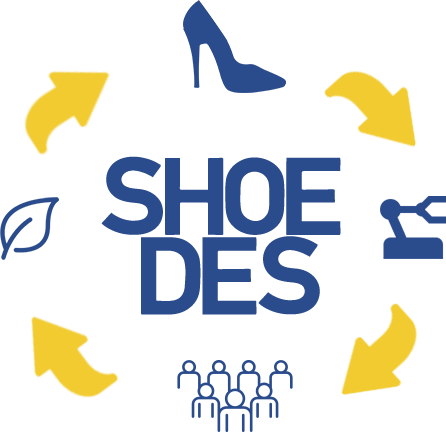 SHOEDES – Döngüsel ekonominin ortaya çıkan taleplerine uygun sürdürülebilir ürünler için yeni ayakkabı tasarımcısı nitelikleri
Döngüsel ekonomi ilkelerinin uygulanması
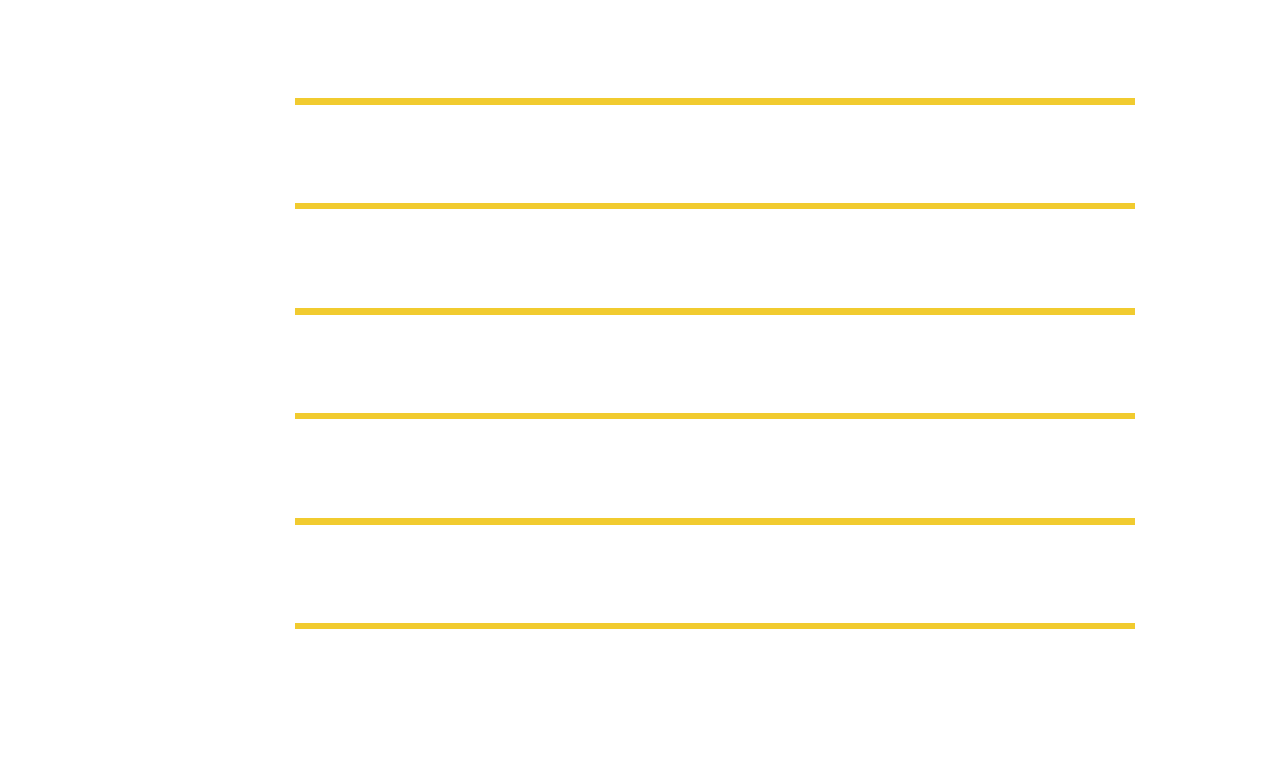 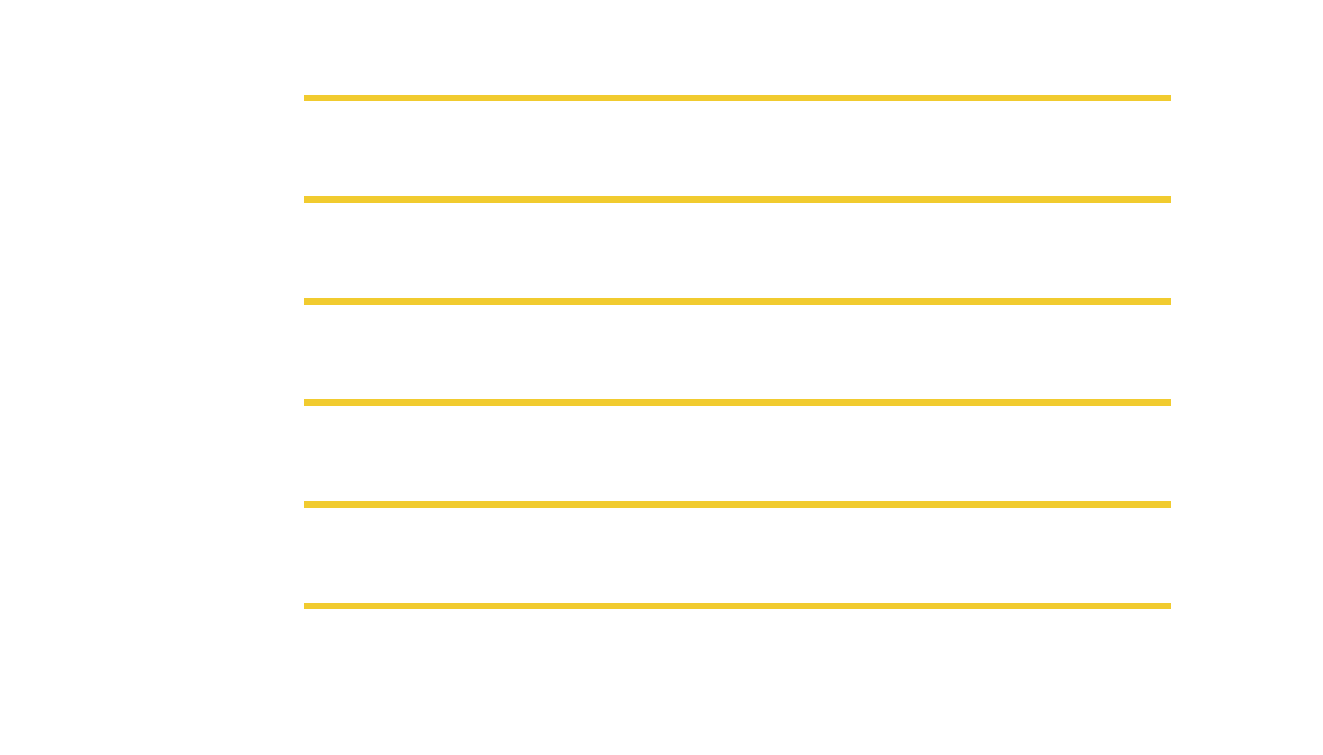 Dayanıklılık ve Onarılabilirlik için Tasarım
Tedarik Zinciri Optimizasyonu
İşbirliği ve İnovasyon
Yeniden Kullanım ve Yeniden Üretim
Geri Dönüşüm ve Malzeme Geri Kazanımı
Mevzuata Uygunluk
Stratejiler
Sürdürülebilir Malzemelerin Kullanımı
Tüketici Eğitimi ve Katılımı
Döngüsel İş Modellerine Geçiş
Genişletilmiş Üretici Sorumluluğu
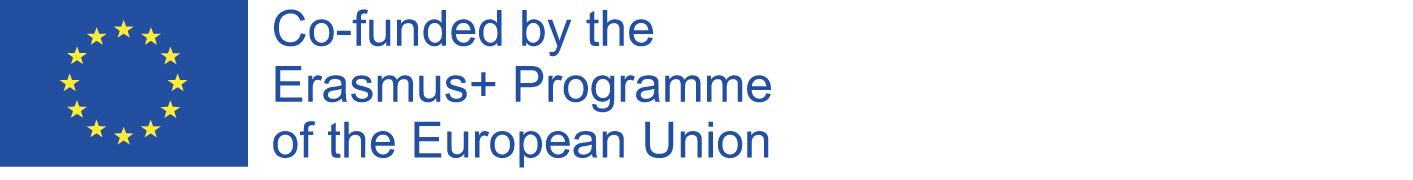 [Speaker Notes: Ayakkabı endüstrisinde atıkları azaltmak ve kaynak kullanımını artırmak için döngüsel ekonomi ilkeleri nasıl uygulanabilir?
Döngüsel ekonomi ilkelerini ayakkabı endüstrisine uygulamak, israfı önemli ölçüde azaltabilir ve kaynak kullanımını artırabilir. Bu ilkelerin ayakkabı sektöründe nasıl uygulanabileceği aşağıda açıklanmıştır:
 
Dayanıklılık ve Tamir Edilebilirlik için Tasarım: Ayakkabı şirketleri, yüksek kaliteli malzemeler ve yapım teknikleri kullanarak ayakkabıları daha uzun süre dayanacak şekilde tasarlayabilir.
Tabanlar, tabanlıklar veya bağcıklar gibi tek tek bileşenlerin kolay onarımına ve değiştirilmesine olanak tanıyan modüler tasarımlar uygulayın.
Ayakkabıların ömrünü uzatmak için onarım hizmetleri sunun veya yerel ayakkabıcılarla işbirliği yapın.

Yeniden Kullanım ve Yeniden Üretim: Müşterilerin yeni ayakkabılarda indirim karşılığında eski ayakkabıları iade edebilecekleri geri alma veya geri satın alma programları oluşturun.
Yıpranmış ayakkabıları toplayın ve yeniden satış için temizleme, yenileme ve yeniden yerleştirme yoluyla yenileyin.
Ayakkabı derisinin moda aksesuarlarında kullanılması gibi çeşitli uygulamalar için ayakkabı malzemelerini yeniden kullanmak üzere diğer endüstrilerle ortaklıkları keşfedin.

Geri Dönüşüm ve Malzeme Geri Kazanımı: Eski ayakkabıları bileşenlerine (ör. kauçuk, deri, tekstil) ayırmak için gelişmiş geri dönüşüm teknolojilerine yatırım yapın.
Eski ayakkabılardan geri kazanılan malzemelerin üretim sürecine yeniden entegre edilmesini sağlamak için tedarikçiler ve geri dönüşümcülerle işbirliği yapın.
Atılan ayakkabılardan çevre dostu ayakkabı tabanları veya tabanlıklar gibi yeni ürünlere dönüştürülen malzemeleri geri dönüştürmek için yenilikçi yöntemleri keşfedin.

Sürdürülebilir Malzemeler: Ayakkabı üretimi için geri dönüştürülmüş plastikler, organik pamuk veya biyo bazlı malzemeler gibi çevre dostu ve sürdürülebilir malzemeler tedarik edin.
Geleneksel deri üretiminin çevresel etkisini azaltmak için mantar derisi (miselyum) gibi alternatif deri seçeneklerini kullanın.
Kullanılan malzemelerin kaynak kullanımı ve çevresel etkileri hakkında bilgi sağlayarak şeffaflığı teşvik edin.

Genişletilmiş Üretici Sorumluluğu (EPR): Ayakkabı üreticileri, EPR programları aracılığıyla ürünlerinin kullanım ömrü sonu yönetimi için sorumluluk alabilirler.
Ayakkabıların sorumlu bir şekilde imha edilmesini ve geri dönüştürülmesini sağlayan EPR girişimlerini uygulamak için endüstri dernekleri ve düzenleyici kurumlarla işbirliği yapın.

Tüketici Eğitimi ve Katılımı: Tüketicileri sorumlu ayakkabı imhası ve geri dönüşümünün önemi konusunda eğitin.
Müşterileri dayanıklı, onarılabilir ayakkabılar seçerek ve geri alma veya geri dönüşüm programlarına katılarak sürdürülebilir seçimler yapmaya teşvik edin.

Döngüsel İş Modelleri: Ayakkabılar için kiralama veya abonelik hizmetleri gibi döngüsel iş modellerine geçiş.
İkinci el ayakkabıların yeniden satışını kolaylaştırmak ve kullanım ömürlerini uzatmak için yeniden satış platformlarıyla ortaklıkları keşfedin.

Tedarik Zinciri Optimizasyonu: İsrafı azaltmak, fazla envanteri en aza indirmek ve ulaşımla ilgili emisyonları azaltmak için tedarik zincirlerini kolaylaştırın.
Gerçek talebe yanıt olarak ayakkabı üretmek için tam zamanında üretim uygulayın ve aşırı üretimi azaltın.

İşbirliği ve Yenilik: Ayakkabı malzemeleri için kapalı döngü sistemler oluşturmak için tedarikçiler, rakipler ve geri dönüşümcüler dahil olmak üzere diğer endüstri oyuncularıyla işbirliği yapın.
Çevresel ayak izini daha da azaltan yenilikçi malzemeleri ve üretim süreçlerini belirlemek için araştırma ve geliştirmeye yatırım yapın.

Mevzuata Uygunluk: Ayakkabı endüstrisinde sürdürülebilirlik ve atık azaltma ile ilgili gelişen düzenlemeler hakkında bilgi sahibi olun.
Sürdürülebilir uygulamaları ve sorumlu atık yönetimini teşvik eden düzenlemelere ve sertifikalara uyun.


Ayakkabı endüstrisi, bu döngüsel ekonomi ilkelerini uygulayarak, tasarım ve üretimden bertaraf ve geri dönüşüme kadar ürün yaşam döngüsü boyunca atıkları azaltma, kaynak kullanımını artırma ve sürdürülebilirliği teşvik etme yolunda önemli adımlar atabilir. Bu çabalar sadece çevreye fayda sağlamakla kalmaz, aynı zamanda endüstrinin uzun vadeli esnekliğine ve rekabet gücüne de katkıda bulunur.]
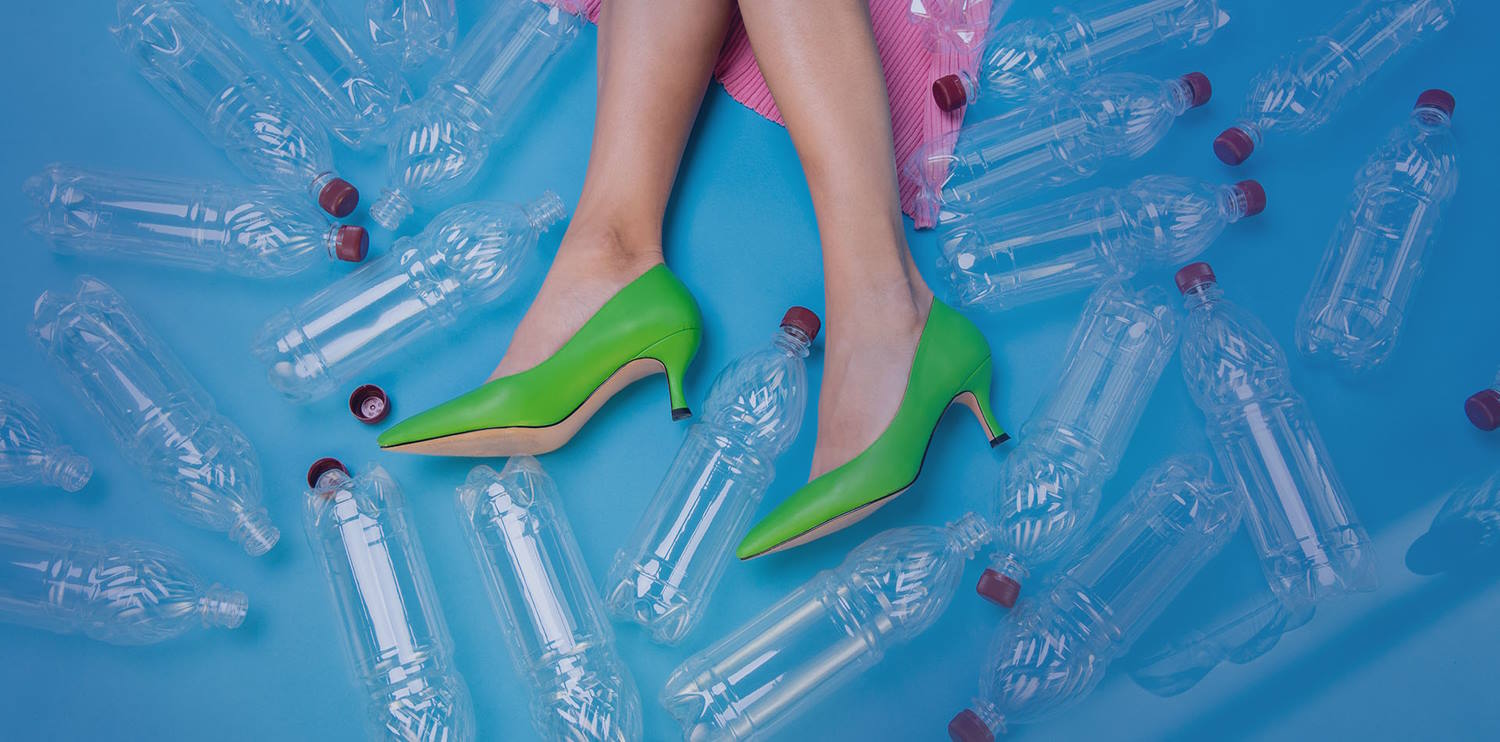 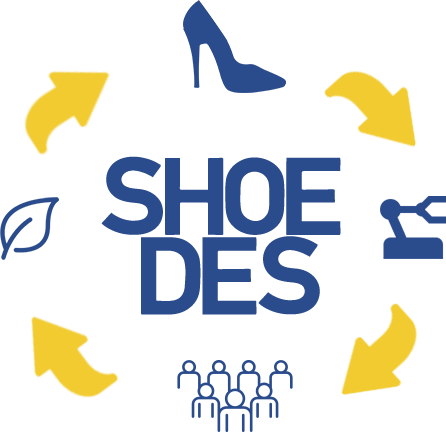 SHOEDES – Döngüsel ekonominin ortaya çıkan taleplerine uygun sürdürülebilir ürünler için yeni ayakkabı tasarımcısı nitelikleri
3: Eko-Tasarım için Yöntemler ve Araçlar
Eko-tasarım için yöntemler ve araçlar, sürdürülebilir ürün geliştirmenin temel bileşenleridir. Tasarımcıların ve üreticilerin çevresel hususları bir ürünün yaşam döngüsünün her aşamasına entegre etmelerine yardımcı olurlar.
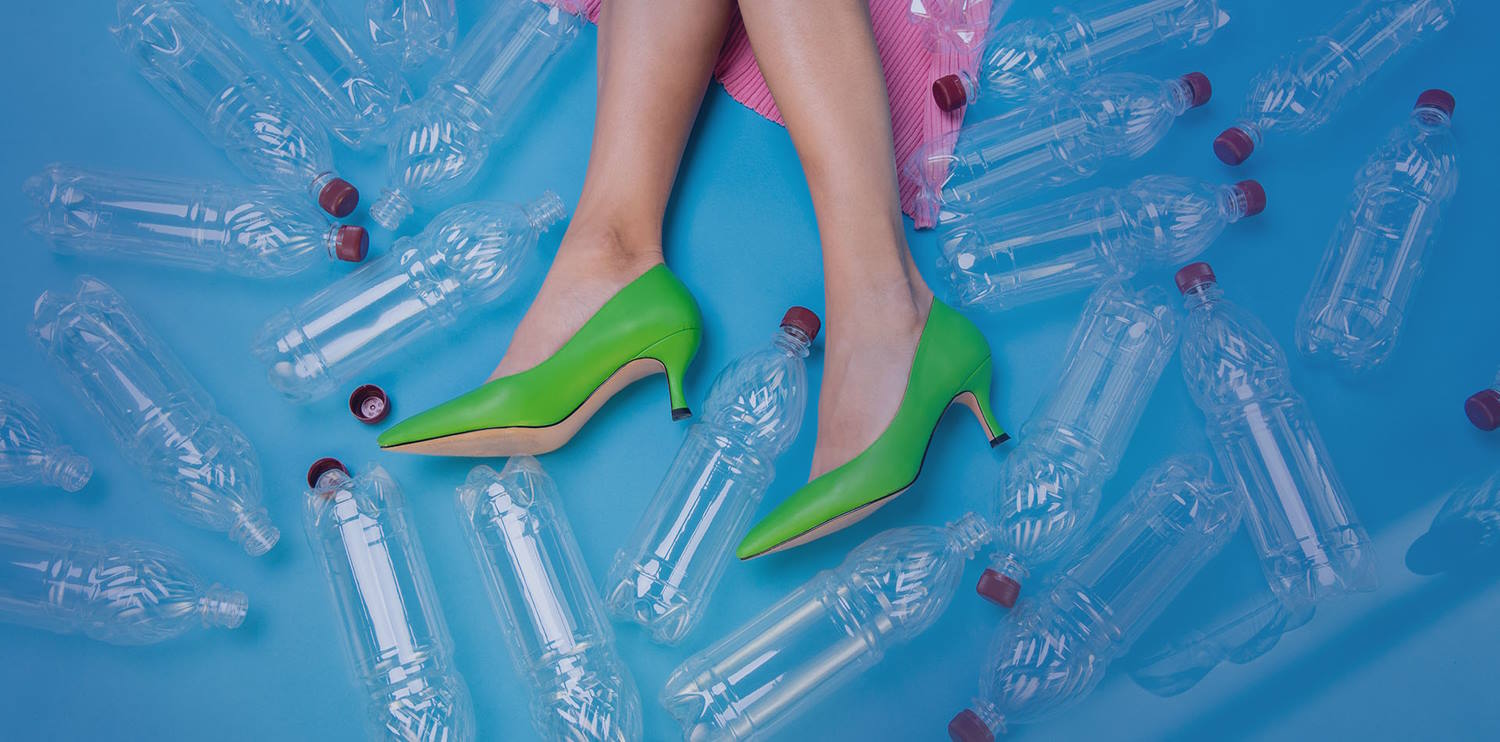 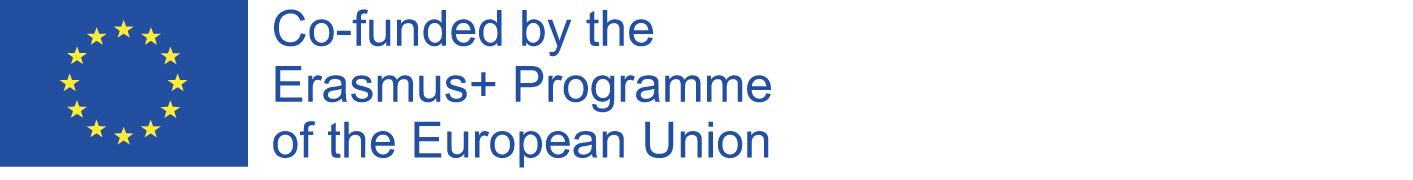 [Speaker Notes: Eko-tasarım için yöntemler ve araçlar, sürdürülebilir ürün geliştirmenin temel bileşenleridir. Tasarımcıların ve üreticilerin çevresel hususları bir ürünün yaşam döngüsünün her aşamasına entegre etmelerine yardımcı olurlar.]
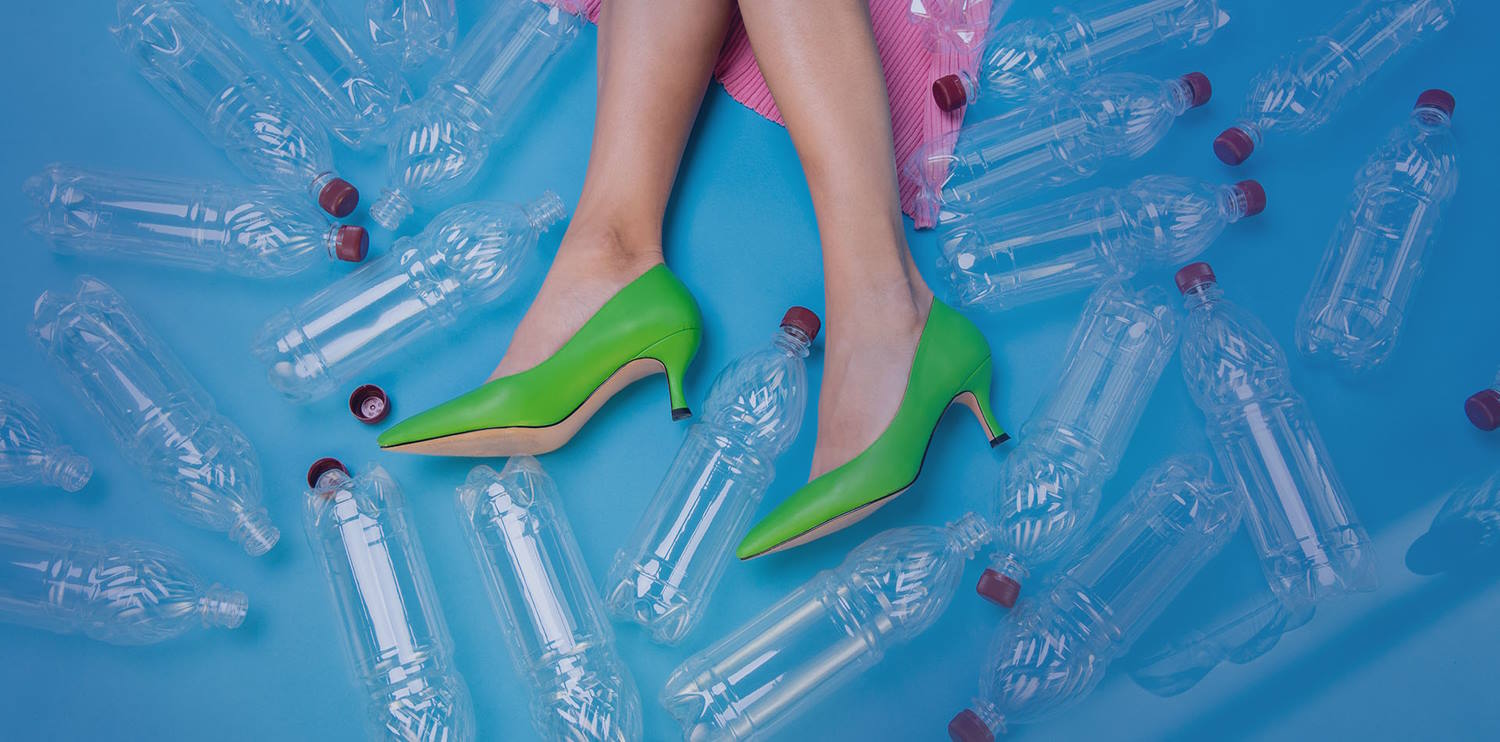 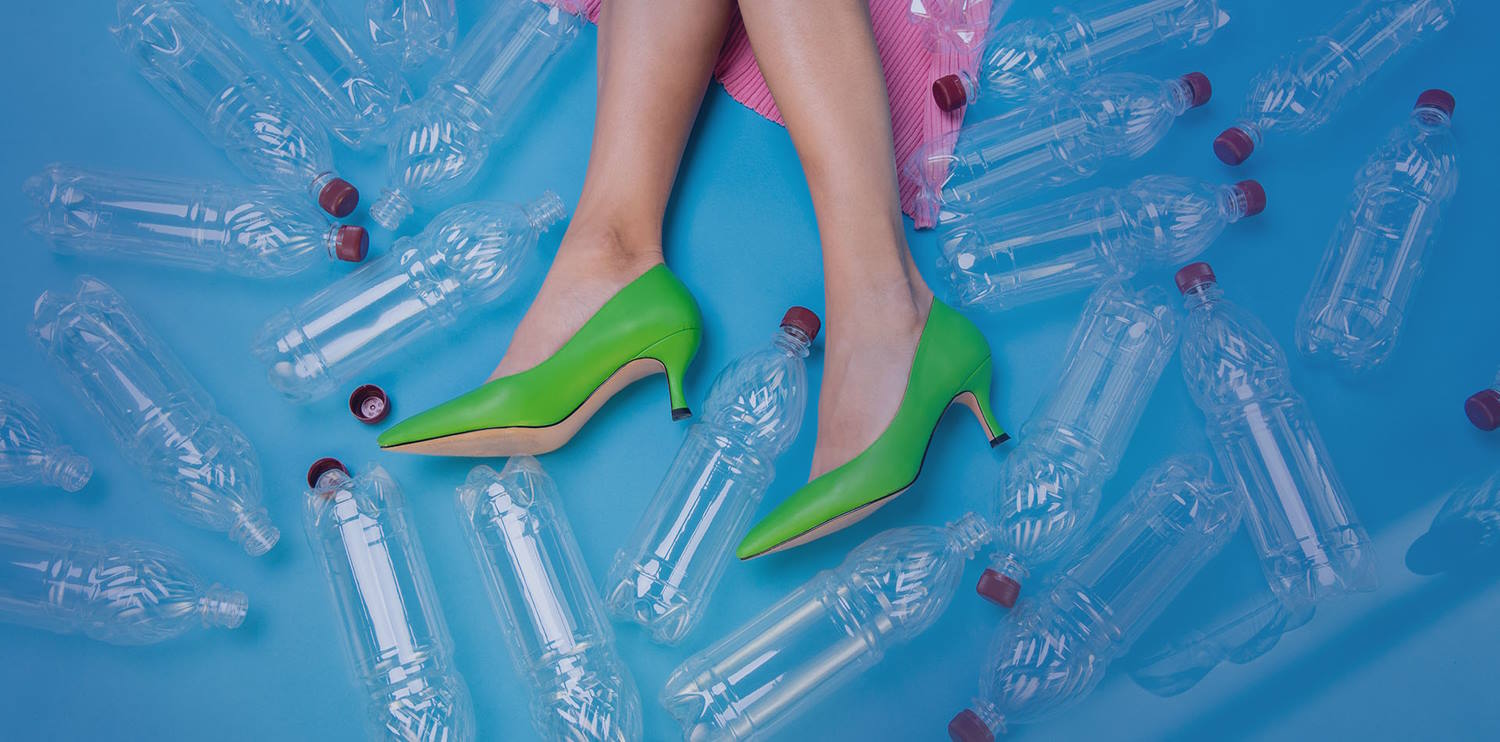 İşbirlikçi Tasarım Platformları
Yaşam Döngüsü Değerlendirmesi (LCA)
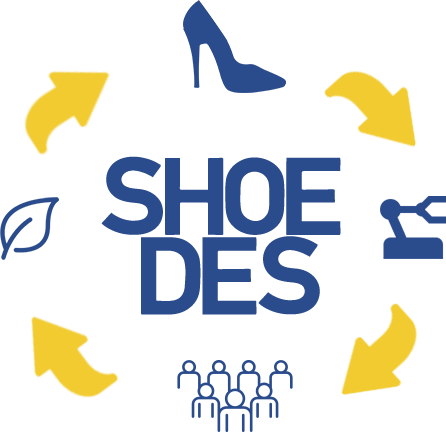 SHOEDES – Döngüsel ekonominin ortaya çıkan taleplerine uygun sürdürülebilir ürünler için yeni ayakkabı tasarımcısı nitelikleri
Simülasyon ve Modelleme Yazılımları
Eko-Göstergeler
Çevresel Ürün Beyanları (EPD)
Malzeme Akış Analizi (MFA)
Eko-tasarımda kullanılan temel yöntemler ve araçlar
Sökme için Tasarım (DfD)
Eko-Malzeme Seçim Araçları
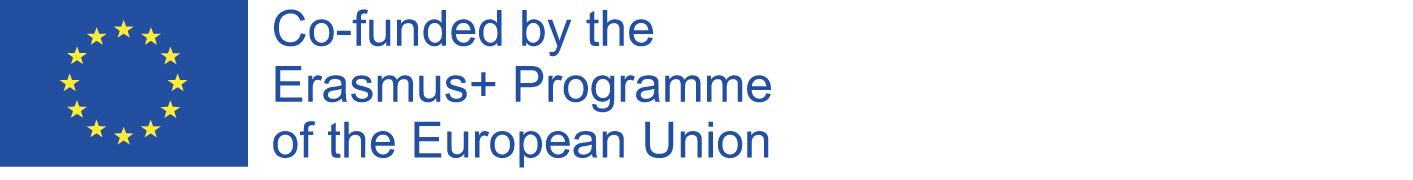 [Speaker Notes: Yaşam Döngüsü Değerlendirmesi (LCA): Bir ürünün ham madde çıkarımından bertarafına kadar tüm yaşam döngüsü boyunca çevresel etkilerini değerlendiren sistematik bir analiz yöntemidir.
Uygulama: Tasarımcılar, bir ürünün yaşam döngüsündeki çevresel "sıcak noktaları" belirlemek için LCA'yı kullanır ve iyileştirmelerin en önemli etkiye sahip olabileceği alanlara odaklanmalarına yardımcı olur.
LCA, ayakkabı ürünlerinin tüm yaşam döngüleri boyunca çevresel etkilerini değerlendirebilir. Bu, kullanılan malzemelerin (örn. deri, sentetikler), üretim süreçlerinin, nakliyenin, kullanım aşamasının ve kullanım ömrü sonu seçeneklerinin (örn. geri dönüşüm veya bertaraf) değerlendirilmesini içerir. Ayakkabı şirketleri, iyileştirilmesi gereken alanları belirlemek ve daha sürdürülebilir tasarım ve üretim seçimleri yapmak için LCA'yı kullanabilir.

Çevre için Tasarım (DfE): Tasarım aşamasında sürdürülebilirlik faktörlerini göz önünde bulundurarak bir ürünün çevresel etkisini en aza indirmeyi amaçlayan bir tasarım yaklaşımıdır.
Uygulama: Tasarımcılar, çevre dostu malzemeler seçmek, enerji tüketimini azaltmak ve kolay sökme ve geri dönüşüm için tasarım yapmak gibi seçimler yapmak için DfE ilkelerini kullanır.
Ayakkabı tasarımcıları, daha çevre dostu ayakkabılar yaratmak için DfE ilkelerini kullanabilir. Bu, daha düşük çevresel etkilere sahip malzemelerin seçilmesini, üretim sırasında enerji tüketiminin azaltılmasını ve daha kolay sökülme ve geri dönüşüm için tasarlanmasını içerebilir.

Eko-Göstergeler: ürünlerin, süreçlerin veya malzemelerin çevresel performansını değerlendirmek için kullanılan metrikler ve kriterlerdir.
Uygulama: Tasarımcılar, farklı tasarım seçeneklerinin çevresel etkilerini ölçmek ve karşılaştırmak için eko-göstergeleri kullanır ve bilinçli kararlar almalarına yardımcı olur.


Çevresel Ürün Beyanları (EPD): EPD'ler, LCA verilerine dayalı olarak bir ürünün çevresel performansı hakkında şeffaf bilgi sağlayan standartlaştırılmış belgelerdir.
Uygulama: EPD'ler, üreticilerin ürünlerinin çevresel özelliklerini müşterilere iletmelerine yardımcı olarak şeffaflığı ve bilinçli seçimleri teşvik eder.

Malzeme Akış Analizi (MFA): üretim, kullanım ve bertarafın çeşitli aşamalarından geçerek malzemelerin akışını izleyen bir yöntemdir.
Uygulama: MFA, ürün tasarımı ve üretiminde malzeme kullanımını, atık üretimini ve kaynak tüketimini azaltma fırsatlarının belirlenmesine yardımcı olur.
MFA, ayakkabı üreticilerinin malzeme akışlarını izlemesine ve atık ve kaynak tüketimini azaltma fırsatlarını belirlemesine yardımcı olabilir. Örneğin, atıkları en aza indirmek için malzeme kesme modellerini optimize etmek veya üretim sürecindeki hurda malzemeleri geri dönüştürmek.

Sökme için Tasarım (DfD): Verimli bileşen ayırma ve geri dönüşüme olanak tanıyan, kolay sökme göz önünde bulundurularak ürünler tasarlamaya odaklanır.
Uygulama: DfD ilkeleri, kullanım ömrü sona eren ürünlerden değerli malzemelerin geri kazanılmasını sağlar ve döngüsel ekonomi uygulamalarına katkıda bulunur.
Ayakkabıların demontaj göz önünde bulundurularak tasarlanması, geri dönüşümü ve değerli malzemelerin geri kazanılmasını kolaylaştırabilir. Örneğin, daha az yapıştırıcı ve daha kolay ayrılabilir bileşenler kullanmak, ayakkabıların sökülmesini ve geri dönüştürülmesini kolaylaştırabilir.

Eko-Malzeme Seçim Araçları: Çeşitli yazılım araçları ve veri tabanları, karbon ayak izi, toksisiteleri ve geri dönüştürülebilirlikleri dahil olmak üzere malzemelerin çevresel özellikleri hakkında bilgi sağlar.
Uygulama: Tasarımcılar, sürdürülebilirlik hedefleriyle uyumlu malzemeleri seçerken bilinçli kararlar vermek için bu araçları kullanır.
Ayakkabı şirketleri, çeşitli ayakkabı malzemelerinin çevresel özelliklerini değerlendirmek için yazılım araçlarını ve veritabanlarını kullanabilir. Bu, daha düşük karbon ayak izine, daha az toksisiteye ve daha fazla geri dönüştürülebilirliğe sahip malzemelerin seçilmesine yardımcı olabilir.

Eko-Tasarım Kontrol Listeleri ve Yönergeleri: Bunlar, tasarımcılara tasarım sürecinde çevreye duyarlı seçimler yapma konusunda rehberlik eden öneriler ve en iyi uygulamalardır.
Uygulama: Eko-tasarım kontrol listeleri ve yönergeleri, sürdürülebilirlik hususlarını ürün geliştirmeye entegre etmek için pratik rehberlik sağlar.
Ayakkabı endüstrisi, sürdürülebilir ayakkabı tasarımı için özel öneriler sunan eko-tasarım kontrol listelerinden ve yönergelerinden yararlanabilir. Bunlar, sürdürülebilir malzemelerin seçilmesi, ambalaj atıklarının azaltılması ve ürün dayanıklılığının artırılması konusunda rehberlik içerebilir.

Simülasyon ve Modelleme Yazılımı: Simülasyon araçları, tasarımcıların çeşitli tasarım senaryolarını sanal olarak test etmesine ve optimize etmesine olanak tanıyarak fiziksel prototiplere olan ihtiyacı azaltır.

Uygulama: Tasarımcılar, farklı tasarım seçeneklerini simüle ederek enerji tasarruflu ve çevre dostu çözümleri belirleyebilirler.
Ayakkabı tasarımcıları, ayakkabı tasarımlarını sanal olarak optimize etmek için simülasyon araçlarını kullanabilir ve fiziksel prototiplere olan ihtiyacı azaltabilir. Bu, kaynakları daha verimli kullanan ve çevre dostu ayakkabı tasarımlarına yol açabilir.

İşbirlikçi Tasarım Platformları: Çevrimiçi platformlar, çok disiplinli ekiplerin eko-tasarım projeleri üzerinde işbirliği yapmasına, veri paylaşmasına ve ilerlemeyi izlemesine olanak tanır.
Uygulama: İşbirlikçi tasarım platformları, ekip üyeleri arasındaki iletişimi ve koordinasyonu geliştirerek eko-tasarım uygulamasını kolaylaştırır.

Mevzuata Uygunluk ve Sertifikasyon Standartları: Devlet düzenlemeleri ve sektöre özel sertifikasyon standartları, ürünlerin karşılaması gereken çevresel gereksinimleri belirler.
Uygulama: Bu standartlara uygunluk, ürünlerin minimum çevresel performans kriterlerine uymasını sağlar ve genellikle pazar avantajları sağlar.
Çevresel düzenlemelere ve sertifikasyon standartlarına (örn. eko etiketler) uygunluk, ayakkabı endüstrisinde sürdürülebilirliğe olan bağlılığı gösterebilir. Bu standartları karşılamak da bir pazarlama avantajı olabilir.

Tasarım Odaklı Düşünme ve Kullanıcı Merkezli Tasarım: Bu insan merkezli tasarım yaklaşımları, daha uzun süre kullanılma ve elde tutulma olasılığı daha yüksek olan ürünler yaratmak için kullanıcı ihtiyaçlarını ve tercihlerini anlamayı içerir.

Uygulama: Tasarımcılar, kullanıcı beklentileriyle uyumlu sürdürülebilir ürünler geliştirmek için bu yöntemleri uygular ve daha uzun ürün yaşam döngülerini teşvik eder.
Ayakkabı endüstrisinde tüketici tercihlerini ve ihtiyaçlarını anlamak çok önemlidir. Tasarım odaklı düşünme ve kullanıcı merkezli tasarım, yalnızca çevre dostu değil, aynı zamanda tüketiciler için çekici ve rahat ayakkabılar yaratmaya yardımcı olabilir.

Döngüsel Ekonomi İlkeleri: Ayakkabı şirketleri, ayakkabıları yeniden kullanım, onarım ve geri dönüşüm için tasarlayarak atıkları azaltmak için döngüsel ekonomi uygulamalarını benimseyebilir. Örneğin, ayakkabı onarım hizmetleri sunmak veya yeni ayakkabı üretiminde geri dönüştürülmüş malzemeler kullanmak döngüsel ekonomi ilkeleriyle uyumlu olabilir.
Bu yöntemleri ve araçları tasarım sürecine dahil etmek, şirketlerin çevreye duyarlı ürünler yaratmasına, atıkları azaltmasına ve ekolojik ayak izlerini en aza indirmesine olanak tanır. Eko-tasarım sadece çevreye fayda sağlamakla kalmaz, aynı zamanda marka itibarını da geliştirir ve maliyet tasarrufuna ve pazarda rekabet gücünün artmasına yol açabilir.]
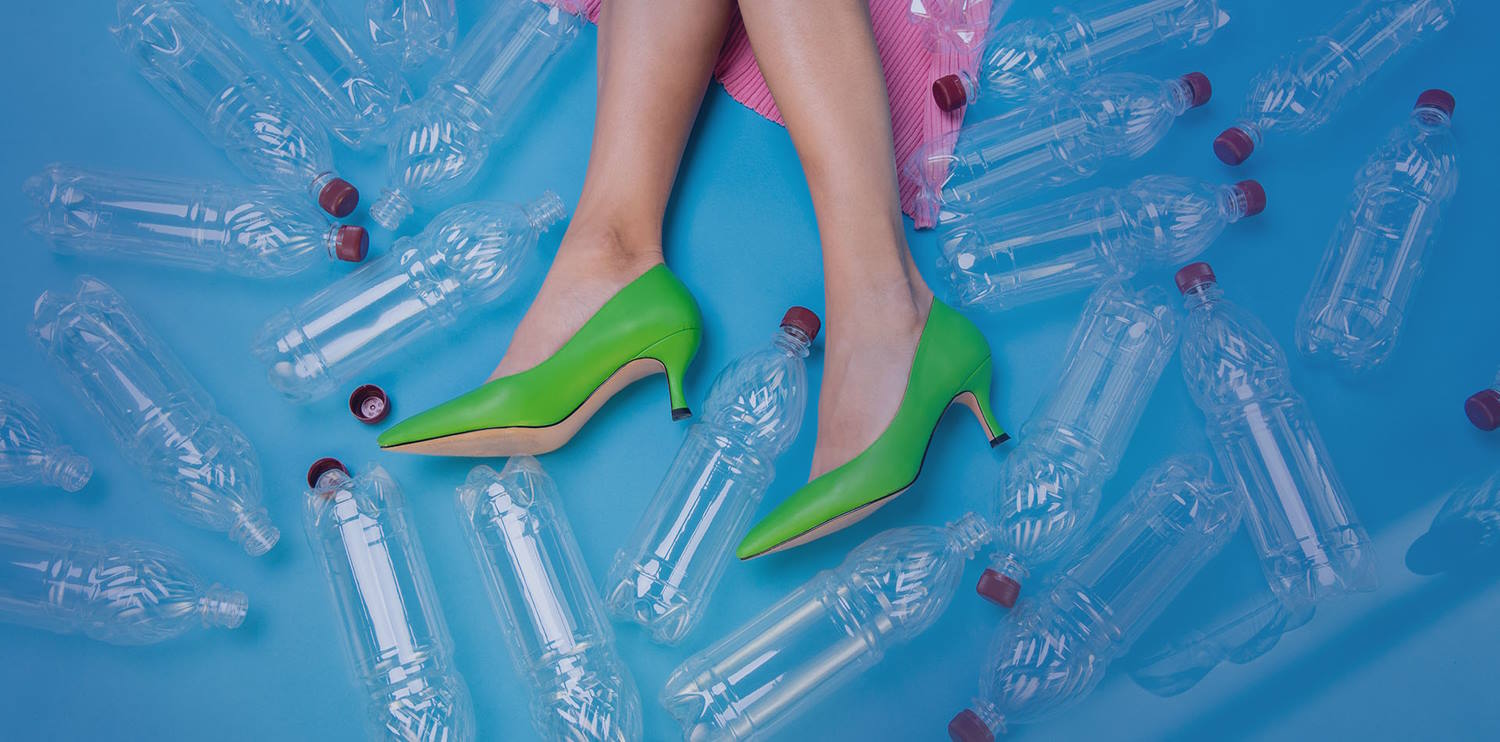 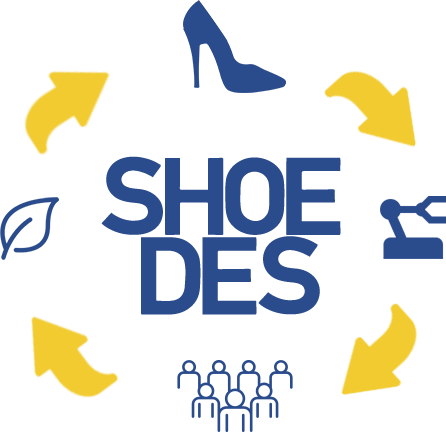 SHOEDES – Döngüsel ekonominin ortaya çıkan taleplerine uygun sürdürülebilir ürünler için yeni ayakkabı tasarımcısı nitelikleri
4. Tüketici Davranışı ve Ürün Yaşam Döngüsü Yönetimi
Tüketici davranışı, sürdürülebilir ayakkabı seçimlerinin yönlendirilmesinde önemli bir rol oynar. Tüketiciler çevreye daha duyarlı ve sosyal açıdan sorumlu hale geldikçe, tercihleri ve davranışları ayakkabı endüstrisini etkiliyor. Bu nedenle, eko-tasarım ve döngüsel ekonomiye yönelik hareket, tüketicilerin ayakkabı ürünleriyle olan etkileşimi tarafından da desteklenmektedir.
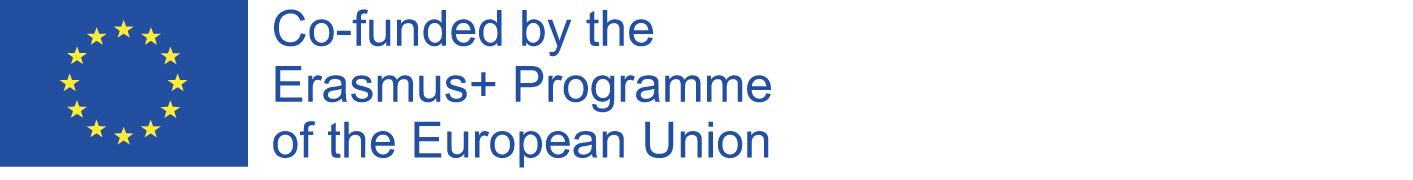 [Speaker Notes: Tüketici davranışı, sürdürülebilir ayakkabı seçimlerinin yönlendirilmesinde önemli bir rol oynar. Tüketiciler çevreye daha duyarlı ve sosyal açıdan sorumlu hale geldikçe, tercihleri ve davranışları ayakkabı endüstrisini etkiliyor. Bu nedenle, eko-tasarım ve döngüsel ekonomiye yönelik hareket, tüketicilerin ayakkabı ürünleriyle olan etkileşimi tarafından da desteklenmektedir.]
Sürdürülebilir Ürünlere Olan Talep
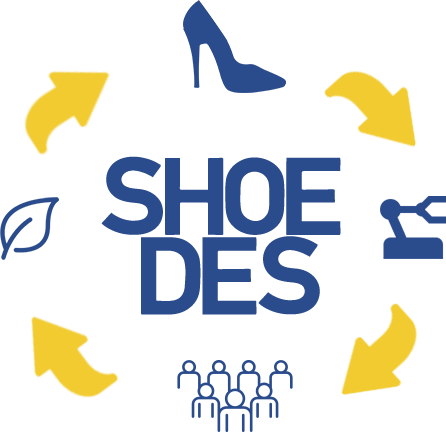 SHOEDES – Döngüsel ekonominin ortaya çıkan taleplerine uygun sürdürülebilir ürünler için yeni ayakkabı tasarımcısı nitelikleri
Çevrimiçi İncelemeler ve Öneriler
Dayanıklılık ve Uzun Ömür
Şeffaflık ve Bilgi
Malzeme Seçimleri
Eğitim ve Bilinçlendirme
Sertifikalar ve Etiketler
Döngüsel Ekonomi Uygulamaları
Tüketici davranışının sürdürülebilir ayakkabı seçimleri üzerindeki etkisi.
Fiyat Duyarlılığı
Etik İş Uygulamaları
Yöresel ve El Sanatları Ürünleri
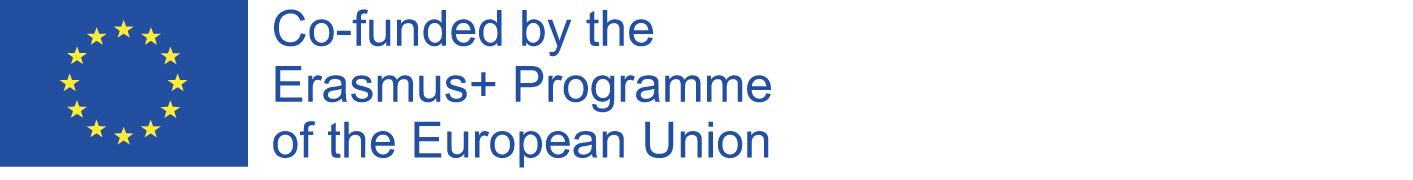 [Speaker Notes: Tüketici davranışının sürdürülebilir ayakkabı seçimleri üzerindeki etkisini keşfedin.
Tüketici davranışı, sürdürülebilir ayakkabı seçimlerinin yönlendirilmesinde önemli bir rol oynar. Tüketiciler çevreye daha duyarlı ve sosyal açıdan sorumlu hale geldikçe, tercihleri ve davranışları ayakkabı endüstrisini çeşitli şekillerde etkiliyor:

Sürdürülebilir Ürünlere Talep: Tüketiciler giderek daha fazla sürdürülebilir ayakkabı seçenekleri arıyor. Çevre dostu, etik olarak üretilmiş ve minimum çevresel etkiye sahip ürünler istiyorlar. Bu talep, ayakkabı markalarını sürdürülebilir çizgiler ve malzemeler sunmaya sevk etti.


Şeffaflık ve Bilgi: Tüketiciler, ayakkabı markalarının çevresel ve etik uygulamaları hakkında daha fazla bilgi sahibi oluyor. Tedarik zincirinde, üretim süreçlerinde ve malzeme tedarikinde şeffaflık ararlar. Sürdürülebilirlik çabaları hakkında net bilgi veren markalar, daha bilinçli tüketicileri cezbetme eğilimindedir.

Malzeme Seçimleri: Tüketici tercihleri sürdürülebilir malzemelerden yapılmış ayakkabılara doğru kayıyor. Organik pamuk, geri dönüştürülmüş plastikler, kenevir ve mantar gibi malzemeler popülerlik kazanıyor. Bu malzemeleri ürünlerine dahil eden markaların çevreye duyarlı tüketicilere hitap etme olasılığı daha yüksektir.


Dayanıklılık ve Uzun Ömür: Sürdürülebilir tüketiciler genellikle ayakkabılarda dayanıklılığa ve uzun ömürlülüğe öncelik verir. Daha uzun ömürlü ve tamir edilebilen veya yeniden yerleştirilebilen daha kaliteli ayakkabılara yatırım yapmaya isteklidirler. Bu tercih, markaları uzun ömürlülüğü göz önünde bulundurarak ürünler tasarlamaya teşvik ediyor.


Döngüsel Ekonomi Uygulamaları: Tüketiciler döngüsel ekonomi kavramını giderek daha fazla benimsiyor. Geri alma programları veya geri dönüşüm girişimleri sunan markaları tercih ederek, eski ayakkabıları geri dönüşüm veya yeni ürünlere geri dönüşüm için iade etmelerine olanak tanırlar.


Etik İşgücü Uygulamaları: Tüketiciler, ayakkabı endüstrisindeki işgücü uygulamalarından endişe duymaktadır. Adil ücretlere, güvenli çalışma koşullarına ve etik iş uygulamalarına öncelik veren markaların sosyal açıdan bilinçli tüketicileri kazanma olasılığı daha yüksektir.


Yerel ve El Sanatları Ürünleri: Bazı tüketiciler yerel olarak üretilen veya el yapımı ayakkabıları tercih eder. Bu seçim, ulaşımla ilişkili karbon ayak izini azalttığı ve yerel ekonomileri desteklediği için genellikle sürdürülebilirlik hedefleriyle uyumludur.

Sertifikalar ve Etiketler: "Organik", "vegan" veya "Adil Ticaret" gibi çevre dostu sertifikalar ve etiketler satın alma kararlarını etkiler. Tüketiciler bu etiketleri sürdürülebilir ve etik üretimin göstergesi olarak aramaktadır.

Çevrimiçi İncelemeler ve Öneriler: Tüketiciler, sürdürülebilir ayakkabı seçimleri yaparken çevrimiçi incelemelere ve akranlarından gelen tavsiyelere güvenir. Bir markanın sürdürülebilirlik çabalarıyla ilgili olumlu yorumlar, çekiciliğini artırabilir.

Eğitim ve Farkındalık: Tüketici davranışı, ayakkabı endüstrisinin çevresel ve sosyal etkileri hakkındaki eğitim ve bilinçlendirme kampanyalarından da etkilenir. Sivil toplum kuruluşları, influencer'lar ve aktivistler genellikle farkındalığın artırılmasında rol oynar.

Fiyat Hassasiyeti: Birçok tüketici sürdürülebilir ayakkabılar için prim ödemeye istekli olsa da, fiyat hassasiyeti bir faktör olmaya devam ediyor. Rekabetçi fiyatlara sahip sürdürülebilir seçenekler sunabilen markalar, daha geniş bir tüketici yelpazesini çekebilir.]
Ayakkabılar için EOL Yönetim seçenekleri
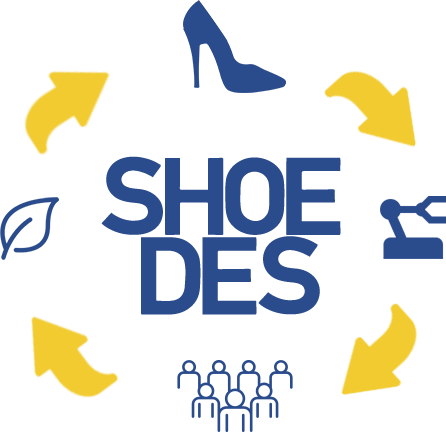 SHOEDES – Döngüsel ekonominin ortaya çıkan taleplerine uygun sürdürülebilir ürünler için yeni ayakkabı tasarımcısı nitelikleri
Proaktif Yaklaşım
Reaktif Yaklaşım
Atık Minimizasyonu
Kullanım ömrü sonu yönetimi
Tasarım İyileştirmeleri
Malzeme İyileştirmeleri
Yeniden
Geri dönüşüm
Enerji Geri Kazanımı
Elden çıkarma
Eko-Tasarım
Biyobozunur Malzemeler
Muayene, Onarım, Yenileme
Yıkıcı
Tahribatsız
En sık yakma
Arazi Sahası
Açık Döngü Sistemi
Kapalı Döngü Sistem
Parçalama ve Kızdırma
Teftiş
Ayrılık
Demontaj
Yeniden İşleme
Yeniden İşleme
Açık Döngü Sistemi
Kapalı Döngü Sistem
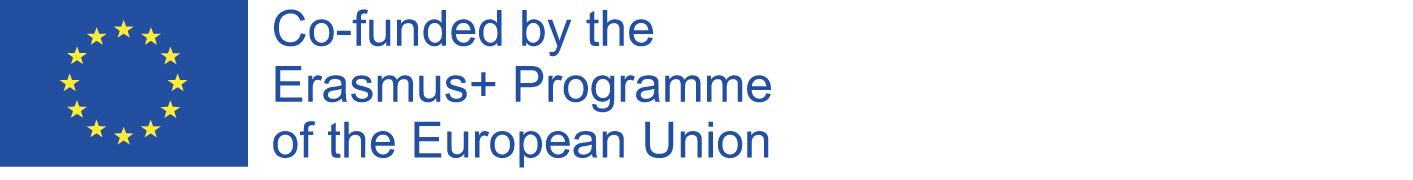 [Speaker Notes: Ayakkabı tasarımında kullanım ömrünün sona ermesi, bir ürünün yaşam döngüsünde ürünün artık aktif olarak kullanılmadığı ve atıldığı, geri dönüştürüldüğü veya başka bir amaca uygun hale getirildiği aşamayı ifade eder. Ayakkabı bağlamında, ayakkabıların işlevsel ömürlerinin sonuna geldiği ve atık olarak kabul edildiği aşamayı kapsar. Ayakkabıların atılması, sorumlu bir şekilde yönetilmediği takdirde çevre üzerinde olumsuz etkilere yol açabileceğinden, bu aşama önemli çevresel ve sürdürülebilirlik hususlarını gündeme getirir. Ayakkabı tasarımcıları ve üreticileri, çöp sahası atıkları ve kaynakların tükenmesi gibi atılan ayakkabılarla ilişkili olumsuz etkileri en aza indirmek için sürdürülebilir kullanım ömrü sonu çözümlerine giderek daha fazla odaklanıyor. Bu çözümler, kullanım ömürlerini uzatmak ve ayakkabı endüstrisinin genel çevresel ayak izini azaltmak için ayakkabı ürünlerinin geri dönüştürülmesini, yeniden kullanılmasını ve onarılmasını içerir.]
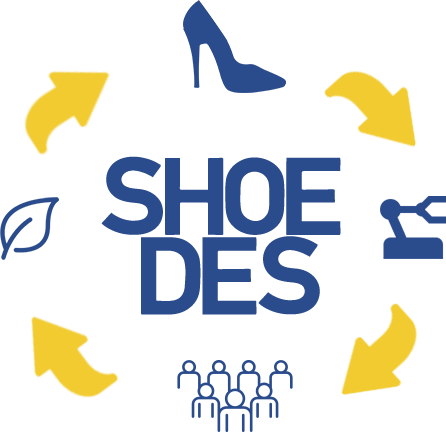 SHOEDES – Döngüsel ekonominin ortaya çıkan taleplerine uygun sürdürülebilir ürünler için yeni ayakkabı tasarımcısı nitelikleri
Malzeme Islahı
Taban Yeniden Taşlama
İleri Dönüşüm
Kapalı Devre Sistemler
Geri Dönüştürülmüş PET
Geri Dönüşümlü EVA Köpük
Ayakkabı tasarımında geri dönüşüm, yeni ayakkabılar veya başka ürünler oluşturmak için eski veya yıpranmış ayakkabı ürünlerinden malzemelerin toplanması, sökülmesi ve yeniden kullanılması sürecini ifade eder.
Geri dönüşüm
Geri Dönüşümlü Tabanlık
Geri Dönüşümlü Ambalaj
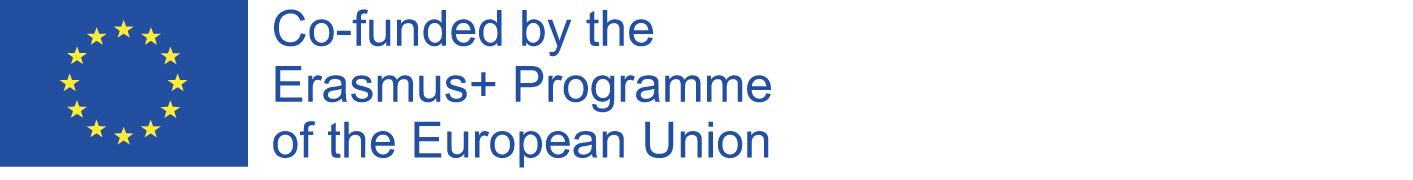 [Speaker Notes: Ayakkabı tasarımında geri dönüşüm, yeni ayakkabılar veya başka ürünler oluşturmak için eski veya yıpranmış ayakkabı ürünlerinden malzemelerin toplanması, sökülmesi ve yeniden kullanılması sürecini ifade eder. Bu yaklaşım, atıkları azaltmayı, kaynakları korumayı ve ayakkabıların atılmasıyla ilişkili çevresel etkiyi en aza indirmeyi amaçlar. Ayakkabı tasarımında geri dönüşüm, malzeme ıslahı, tabanın yeniden taşlanması, ileri dönüşüm, kapalı döngü sistemleri ve PET (polietilen tereftalat) ve EVA (etilen-vinil asetat) köpük gibi geri dönüştürülmüş malzemelerin kullanımı gibi çeşitli yöntem ve uygulamaları içerir. Bazı ayakkabı markaları, yıpranmış ayakkabıları tüketicilerden geri aldıkları ve malzemeleri yeni ayakkabılar üretmek için kullandıkları kapalı döngü sistemleri araştırıyor. Bu yaklaşım, malzeme tedariki üzerinde kontrolün korunmasına yardımcı olur ve malzemelerin verimli bir şekilde yeniden kullanılmasını sağlar. Markalar ve üreticiler, geri dönüşüm ilkelerini ayakkabı tasarımına ve üretimine dahil ederek daha sürdürülebilir ve çevreye duyarlı bir sektöre katkıda bulunur.]
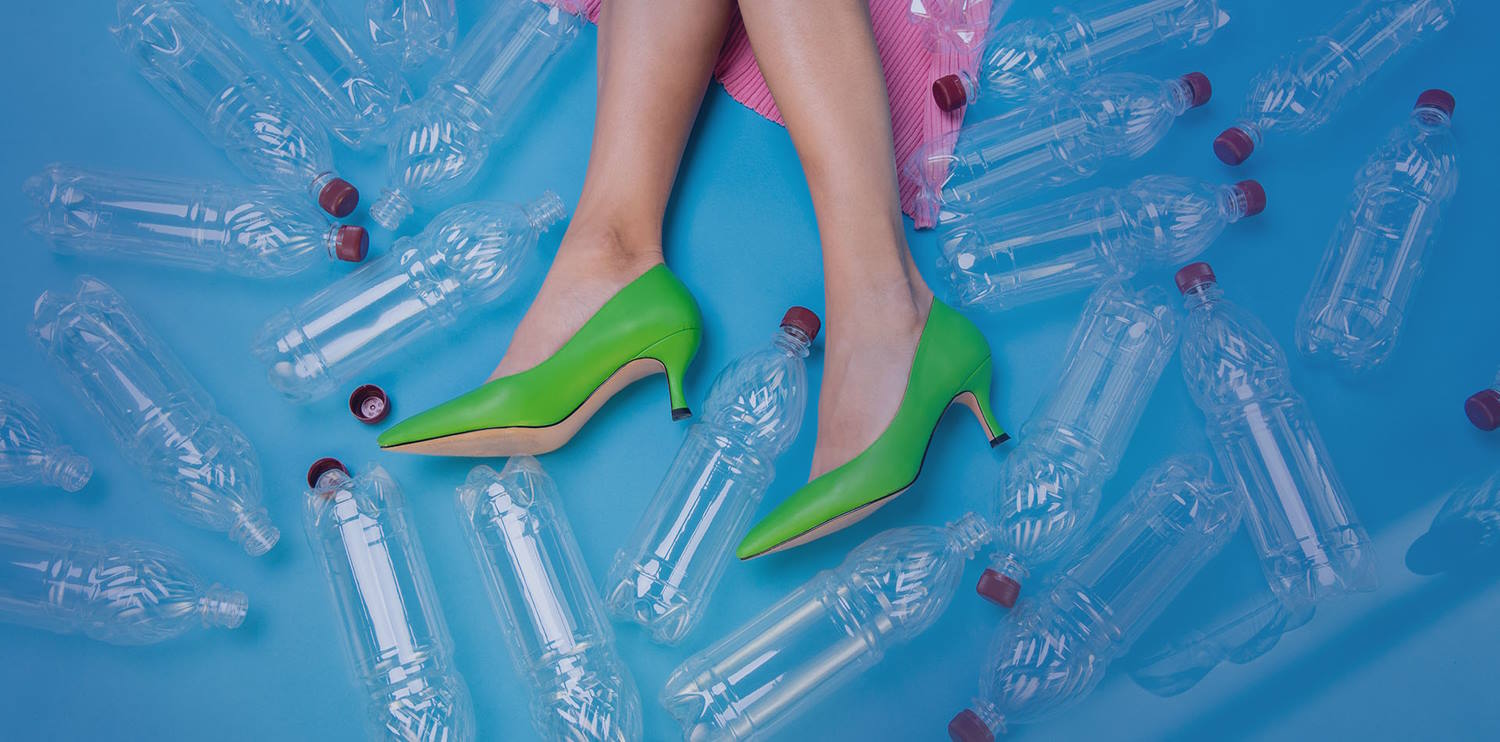 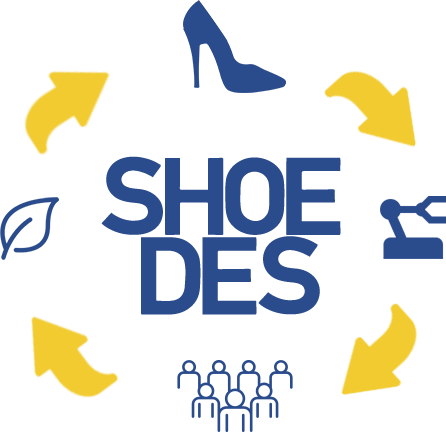 SHOEDES – Döngüsel ekonominin ortaya çıkan taleplerine uygun sürdürülebilir ürünler için yeni ayakkabı tasarımcısı nitelikleri
Yeniden
İkinci El Satışlar
Ayakkabı Kiralama
Yeniden kullanım, bir ayakkabı ürününü daha önce giyildikten veya kullanıldıktan sonra tekrar kullanma eylemini içerir. Bu, ikinci el satış, ayakkabı kiralama veya değişim programları gibi çeşitli şekillerde olabilir.
Takas veya Değişim Programları
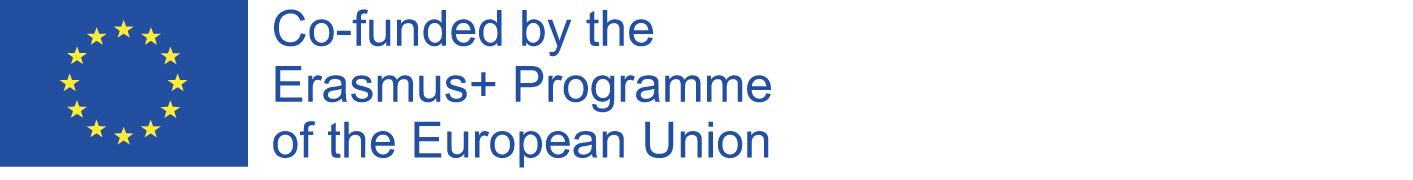 [Speaker Notes: Yeniden kullanım, bir ayakkabı ürününü daha önce giyildikten veya kullanıldıktan sonra tekrar kullanma eylemini içerir. Bu, ikinci el satış, ayakkabı kiralama veya değişim programları gibi çeşitli şekillerde olabilir.
Hala iyi durumda olan ayakkabılar yeniden satılabilir veya ikinci el mağazalara, hayır kurumlarına veya çevrimiçi pazar yerlerine bağışlanabilir. Tüketiciler, nazikçe kullanılmış ayakkabıları yenilerinden daha düşük bir maliyetle satın alabilirler. Ek olarak, bazı işletmeler özel günler veya etkinlikler için ayakkabı kiralama hizmetleri sunarak müşterilerin yüksek kaliteli ayakkabıları satın almalarına gerek kalmadan geçici olarak kullanmalarına olanak tanır. Ayakkabılarda yeni bir trend, müşterileri eski ayakkabılarını yenilerinde indirim için değiştirmeye teşvik eden ve ayakkabıların yeniden kullanımını teşvik eden programlar uygulayan markalara veya perakendecilere sahiptir.
Son olarak, Onarım, sürekli işlevselliğini ve kullanılabilirliğini sağlamak için ayakkabıların bakımını ve yenilenmesini içerir. Ayakkabıları atmak yerine onarmak, yeni ürünlere olan ihtiyacı azaltmaya yardımcı olur ve kaynakları korur. Onarım faaliyetleri, yıpranmış tabanların yenileriyle değiştirildiği durumlarda tabanın değiştirilmesini, ayakkabının ömrünün uzatılmasını veya yırtıkların, deliklerin veya gevşek dikişlerin dikilmesini ve yamalanmasını ve ayrıca ayakkabıların görünümünü yenileyebilecek ve küçük hasarları giderebilecek temizleme ve yenilemeyi veya orijinal kalitelerini geri kazanmak için bazı ayakkabıların yenilenmesini içerebilir.]
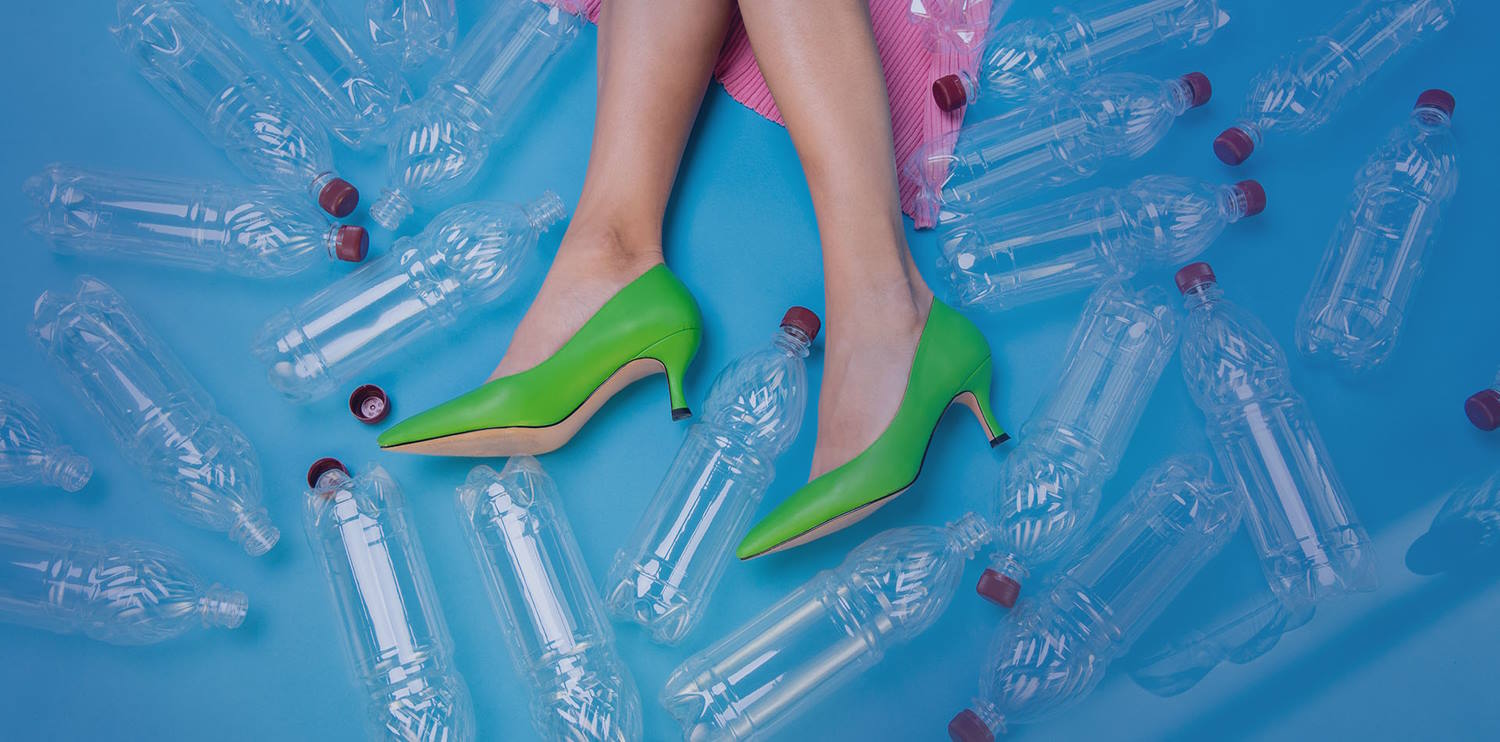 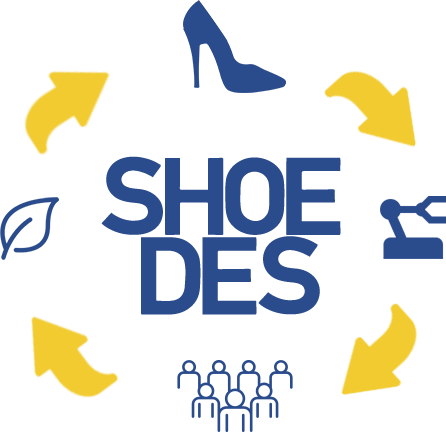 SHOEDES – Döngüsel ekonominin ortaya çıkan taleplerine uygun sürdürülebilir ürünler için yeni ayakkabı tasarımcısı nitelikleri
Taban Değişimi
Onarım
Dikiş ve yama
Onarım, sürekli işlevselliğini ve kullanılabilirliğini sağlamak için ayakkabıların bakımını ve yenilenmesini içerir.
Temizlik ve Yenileme
Yenileme
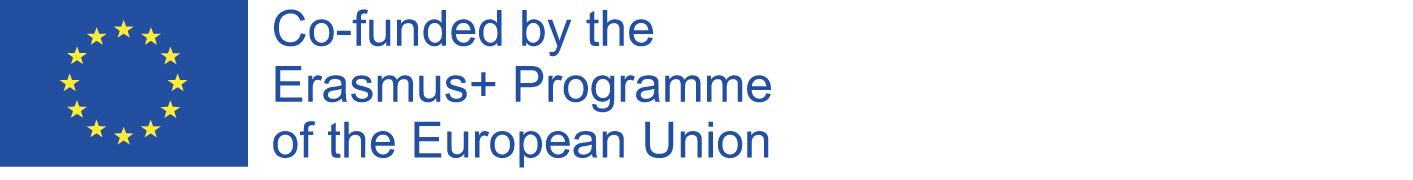 [Speaker Notes: Onarım, sürekli işlevselliğini ve kullanılabilirliğini sağlamak için ayakkabıların bakımını ve yenilenmesini içerir. Ayakkabıları atmak yerine onarmak, yeni ürünlere olan ihtiyacı azaltmaya yardımcı olur ve kaynakları korur. Onarım faaliyetleri, yıpranmış tabanların yenileriyle değiştirildiği durumlarda tabanın değiştirilmesini, ayakkabının ömrünün uzatılmasını veya yırtıkların, deliklerin veya gevşek dikişlerin dikilmesini ve yamalanmasını ve ayrıca ayakkabıların görünümünü yenileyebilecek ve küçük hasarları giderebilecek temizleme ve yenilemeyi veya orijinal kalitelerini geri kazanmak için bazı ayakkabıların yenilenmesini içerebilir.]
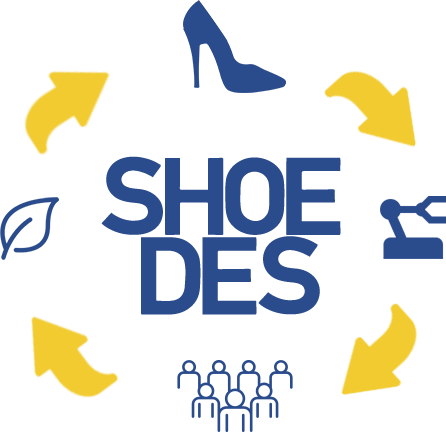 SHOEDES – Döngüsel ekonominin ortaya çıkan taleplerine uygun sürdürülebilir ürünler için yeni ayakkabı tasarımcısı nitelikleri
Kaynaklar
Denise Reike, Walter J.V. Vermeulen, Sjors Witjes, The circular economy: New or Refurbished as CE 3.0? — Exploring Controversies in the Conceptualization of the Circular Economy through a Focus on History and Resource Value Retention Options, Resources, Conservation and Recycling, Volume 135, 2018, Pages 246-264, ISSN 0921-3449, https://doi.org/10.1016/j.resconrec.2017.08.027.
Anne P.M. Velenturf, Phil Purnell, Principles for a sustainable circular economy, Sustainable Production and Consumption, Volume 27, 2021, Pages 1437-1457, ISSN 2352-5509, https://doi.org/10.1016/j.spc.2021.02.018.
https://www.pbl.nl/sites/default/files/downloads/pbl-2016-circular-economy-measuring-innovation-in-product-chains-2544.pdf
https://www.ecodesigncircle.eu/about/ecodesign
https://citeseerx.ist.psu.edu/viewdoc/download;jsessionid=CB3FC8960E163A16B69BD2FA98FC4674?doi=10.1.1.421.3122&rep=rep1&type=pdf
https://www.europarl.europa.eu/legislative-train/theme-new-boost-for-jobs-growth-and-investment/file-ecodesign-for-circular-economy
https://www.academia.edu/12167974/Comparative_Analysis_of_Life_Cycle_Assessment_LCA_on_Levis_Jeans_and_Nike_Shoes
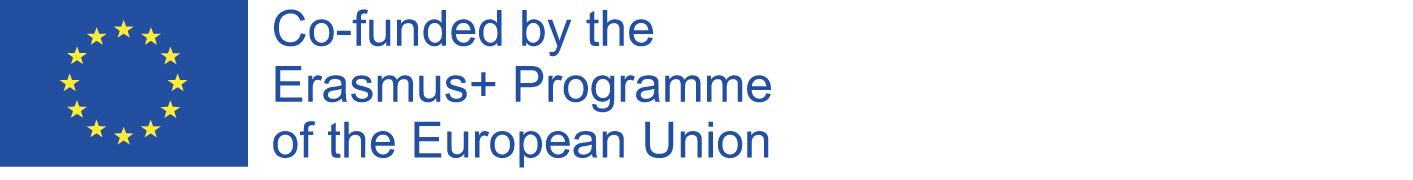 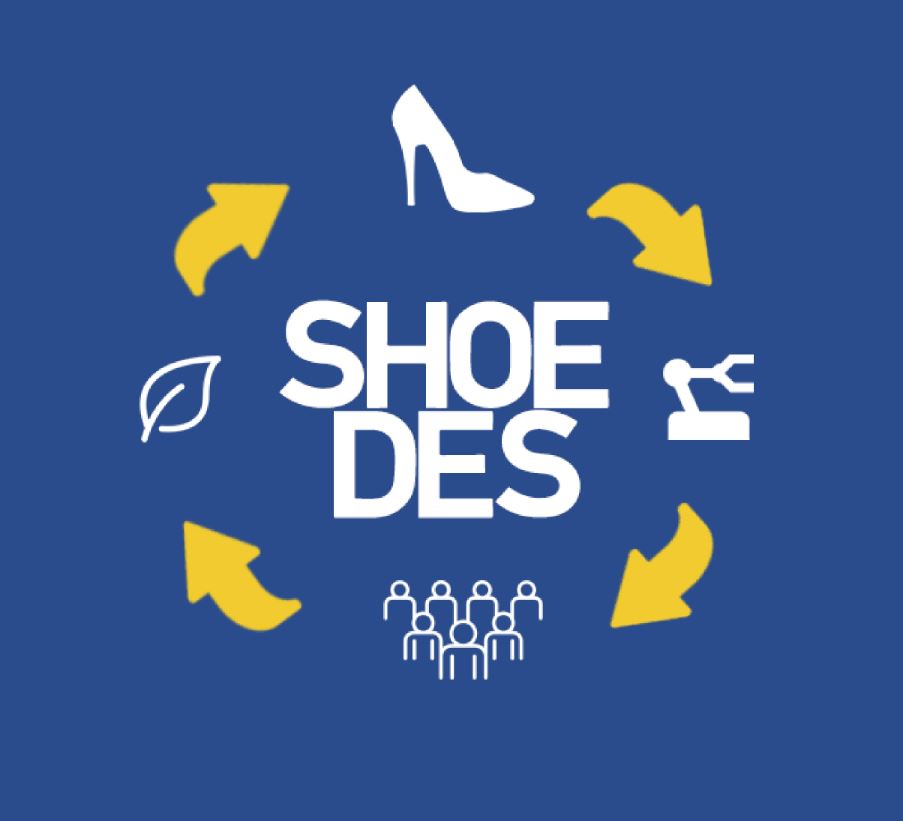 WWW.SHOEDES.EU
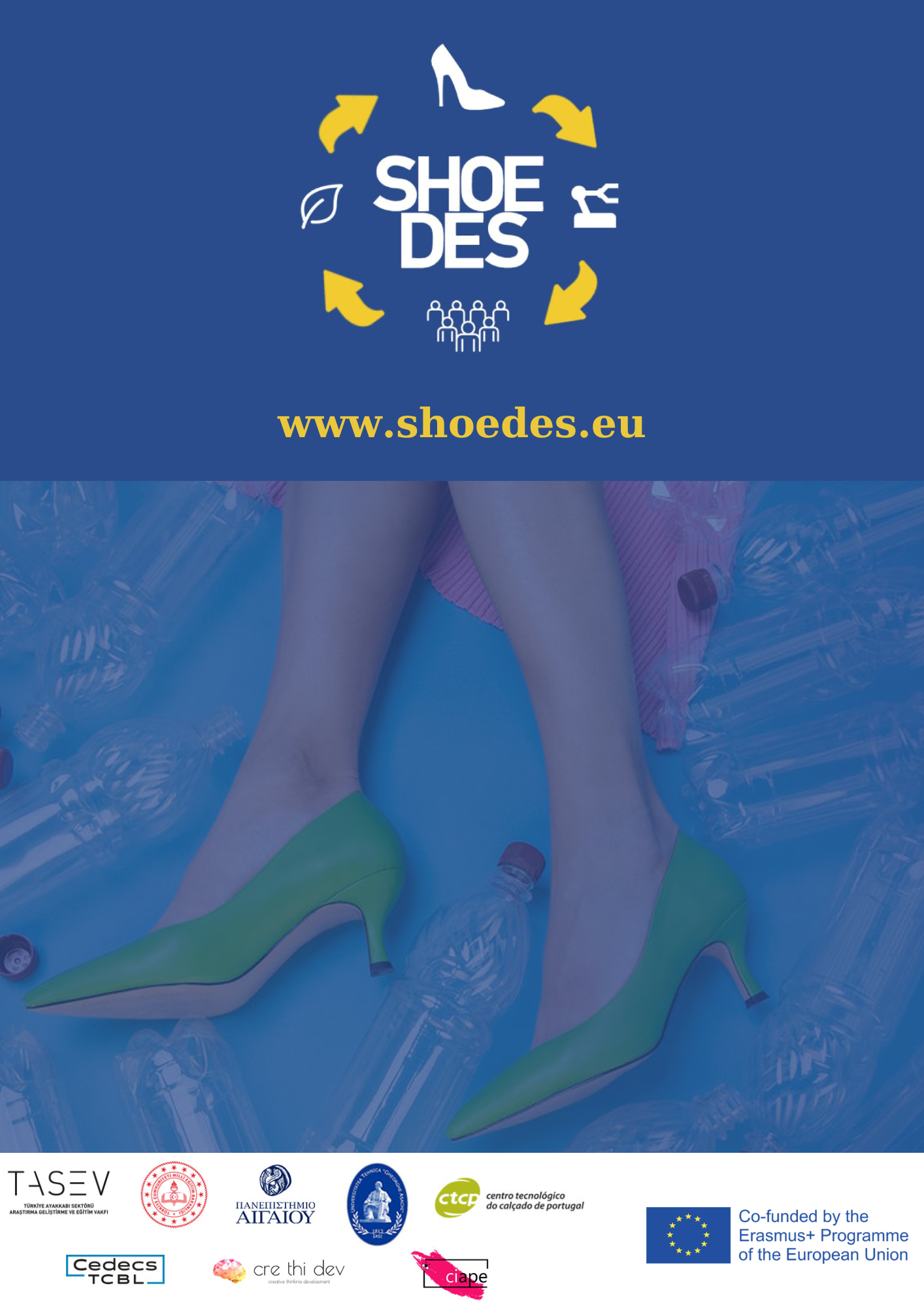 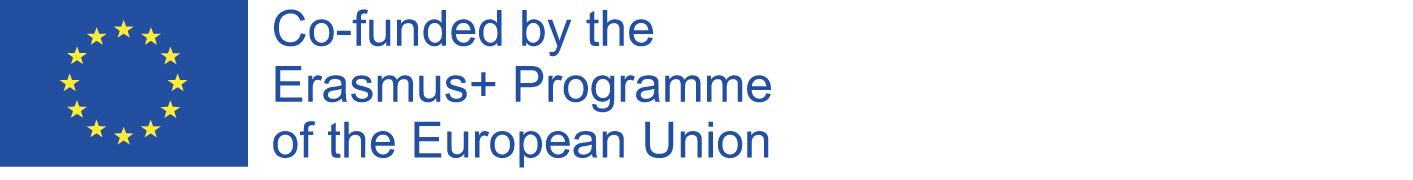